НАША СЕМЬЯ
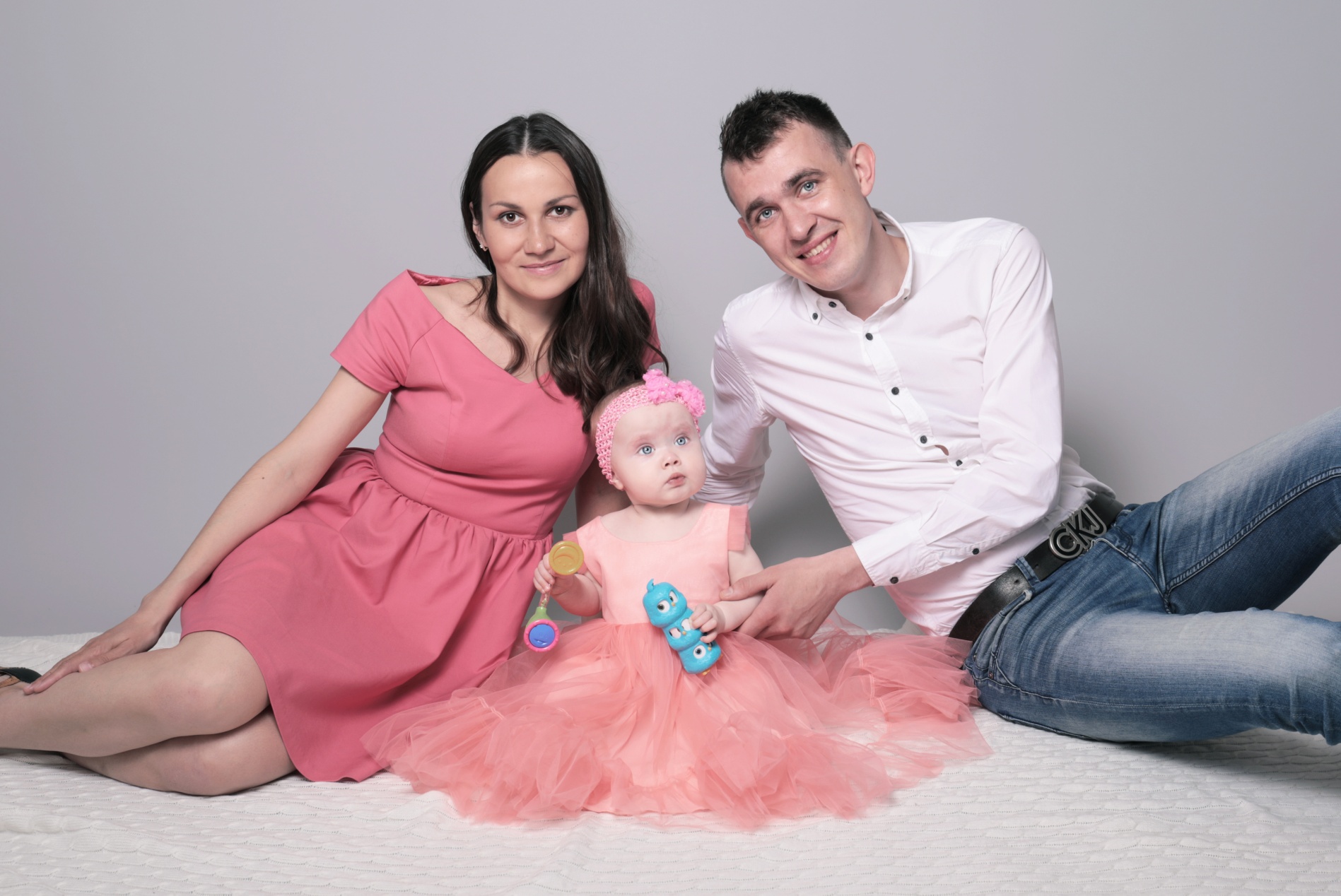 Семья – это самые близкие, родные люди. 
Это наш дом, мама и папа,
 бабушка и дедушка. 
Это те, с кем всегда рядом очень
тепло и уютно
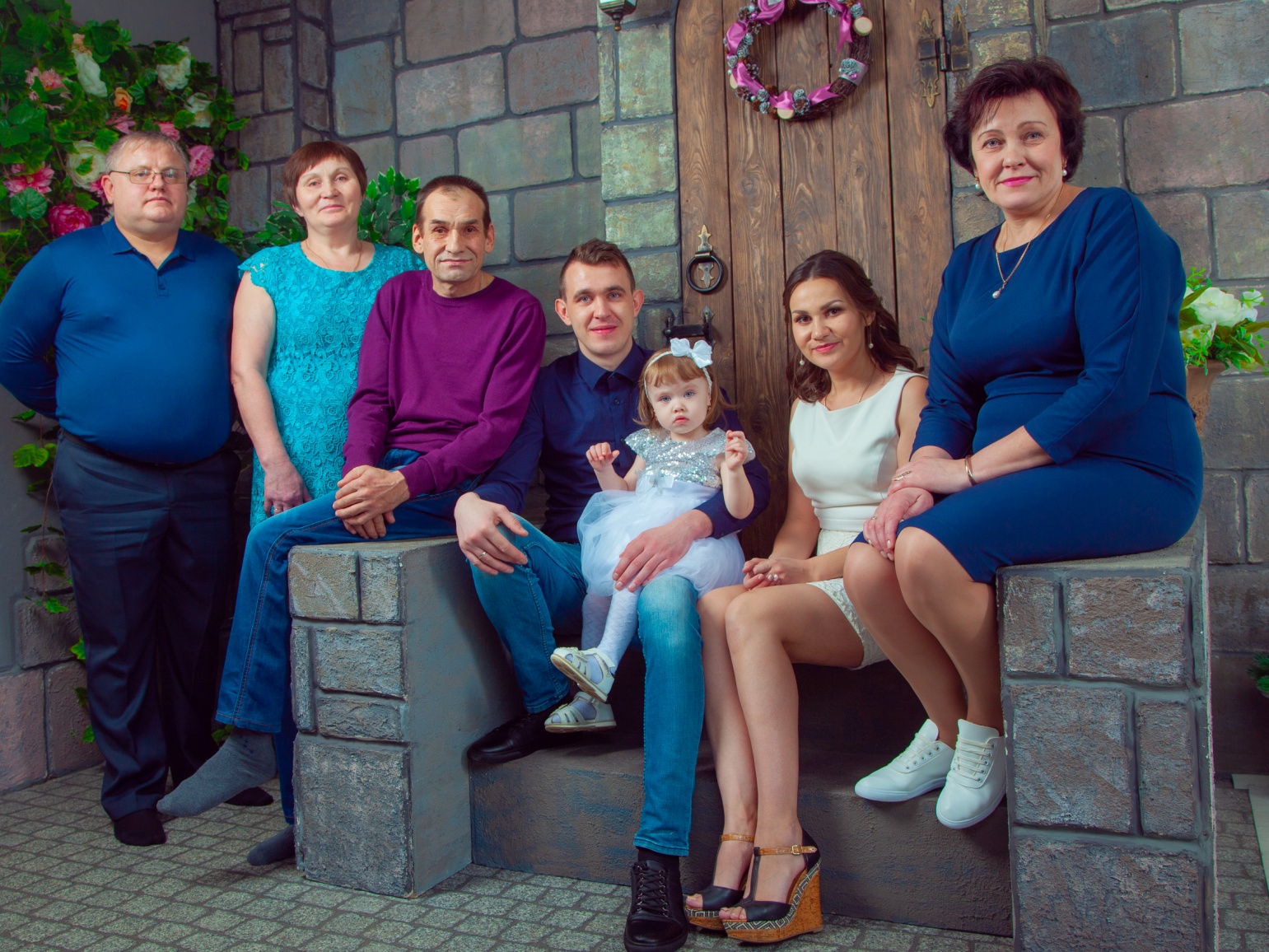 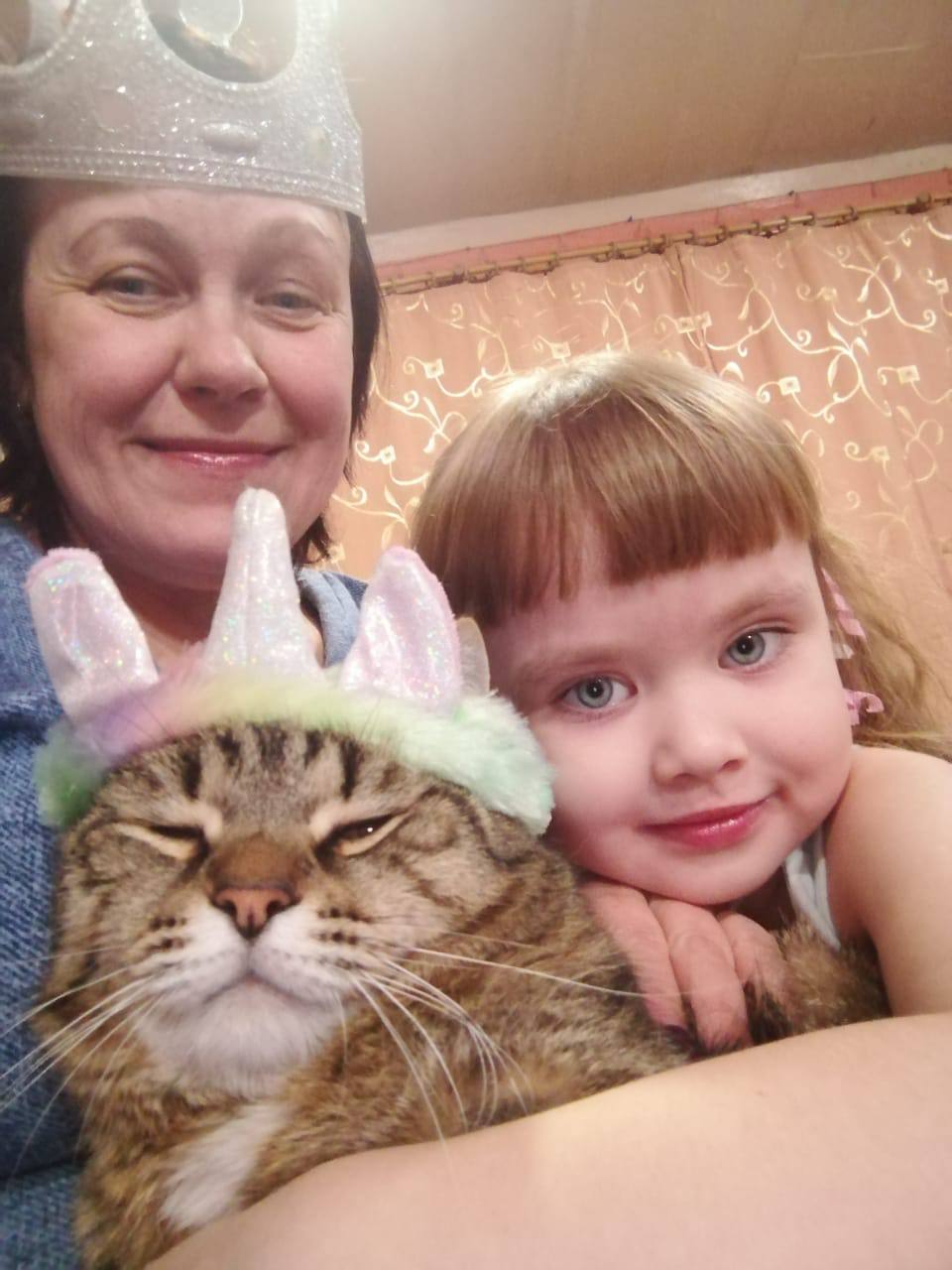 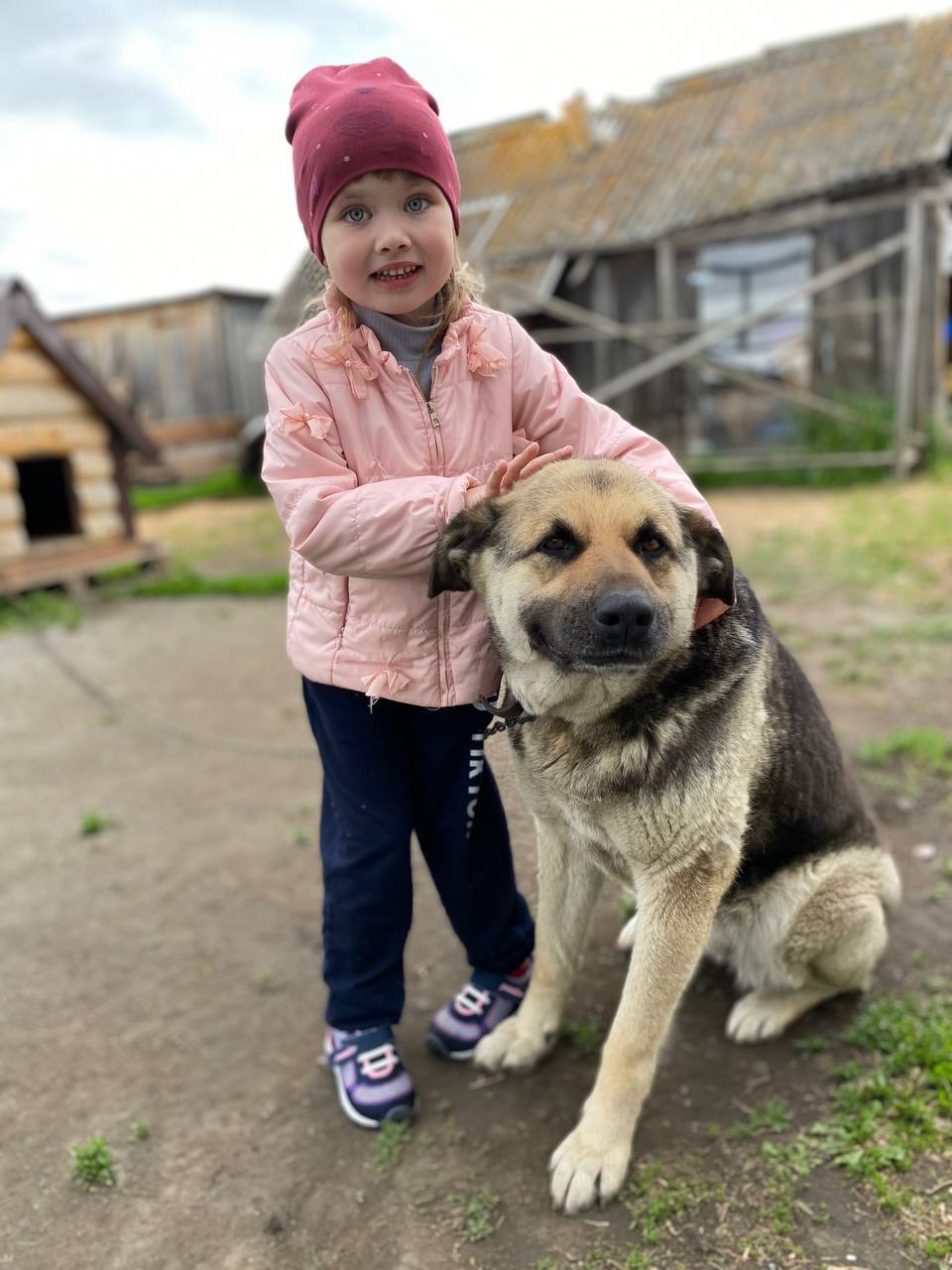 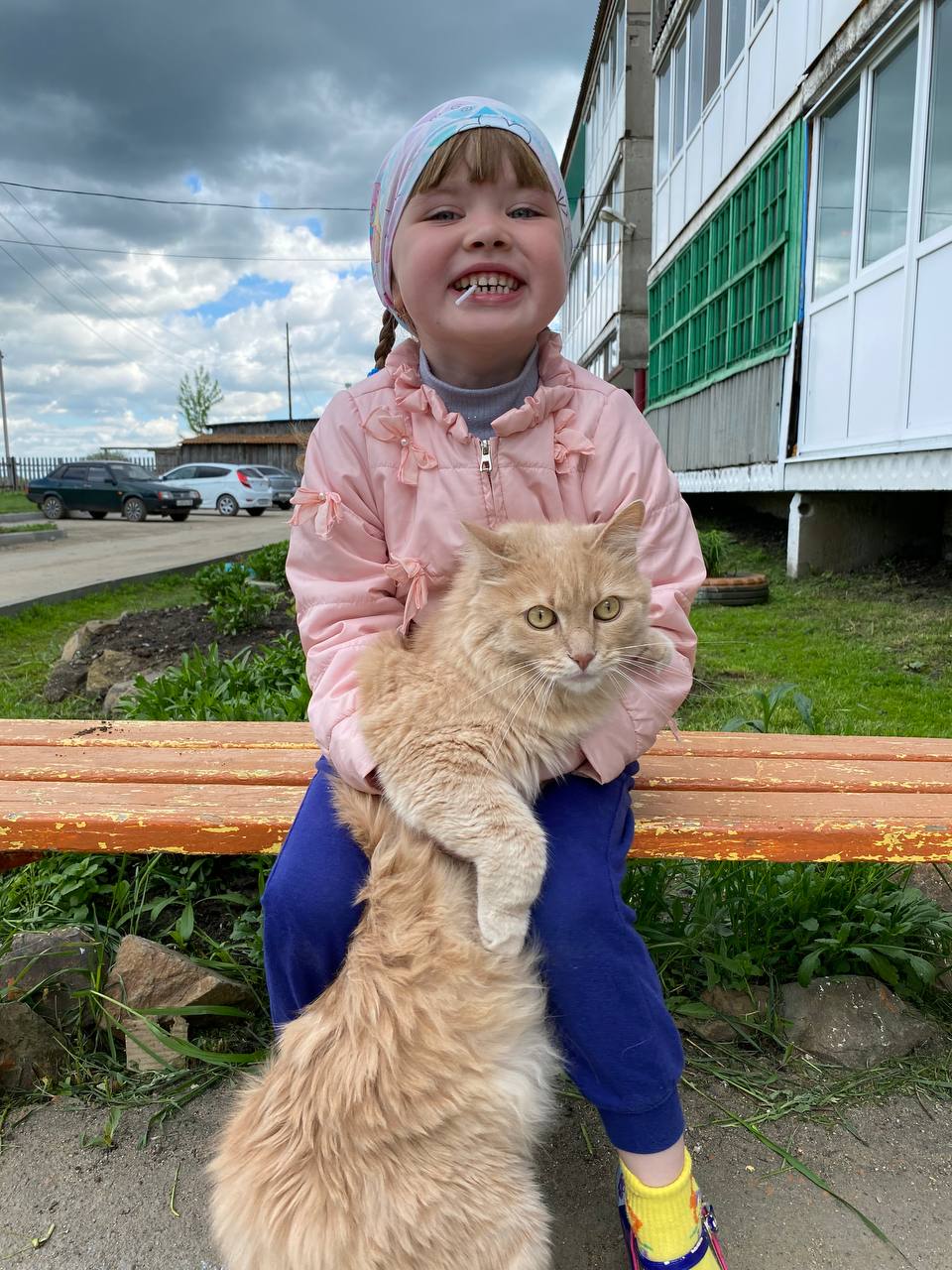 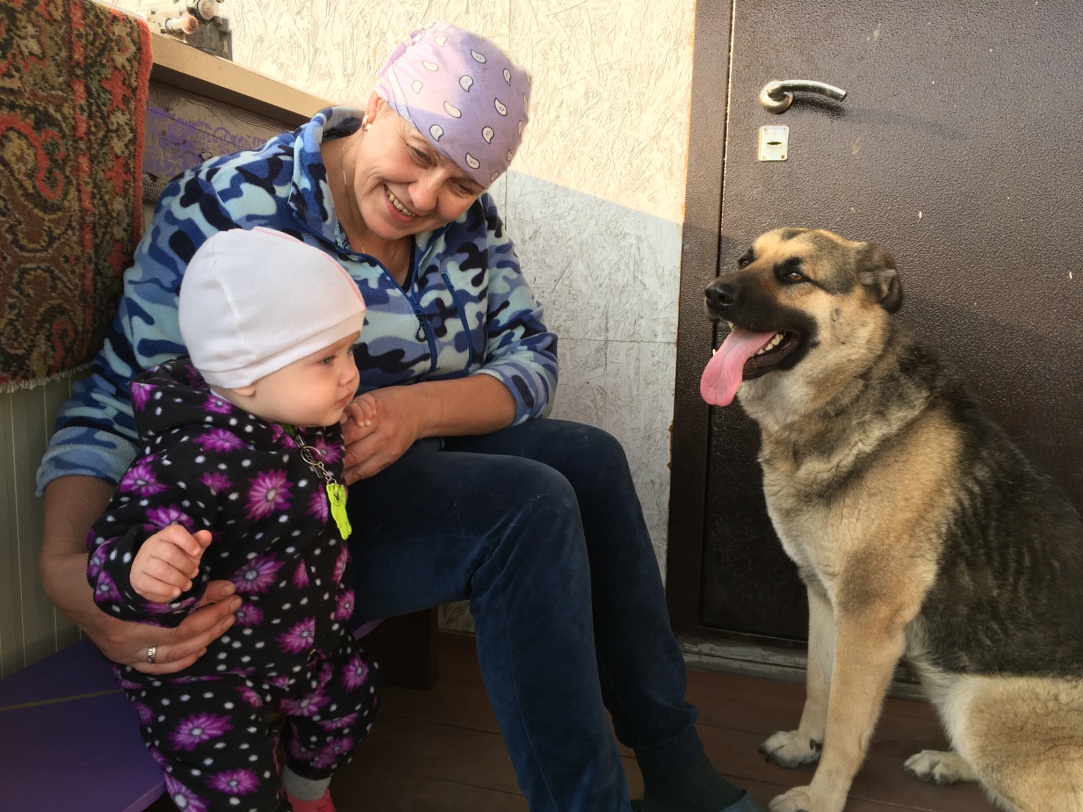 ДЛЯ ЧЕГО НУЖНА
 СЕМЬЯ?
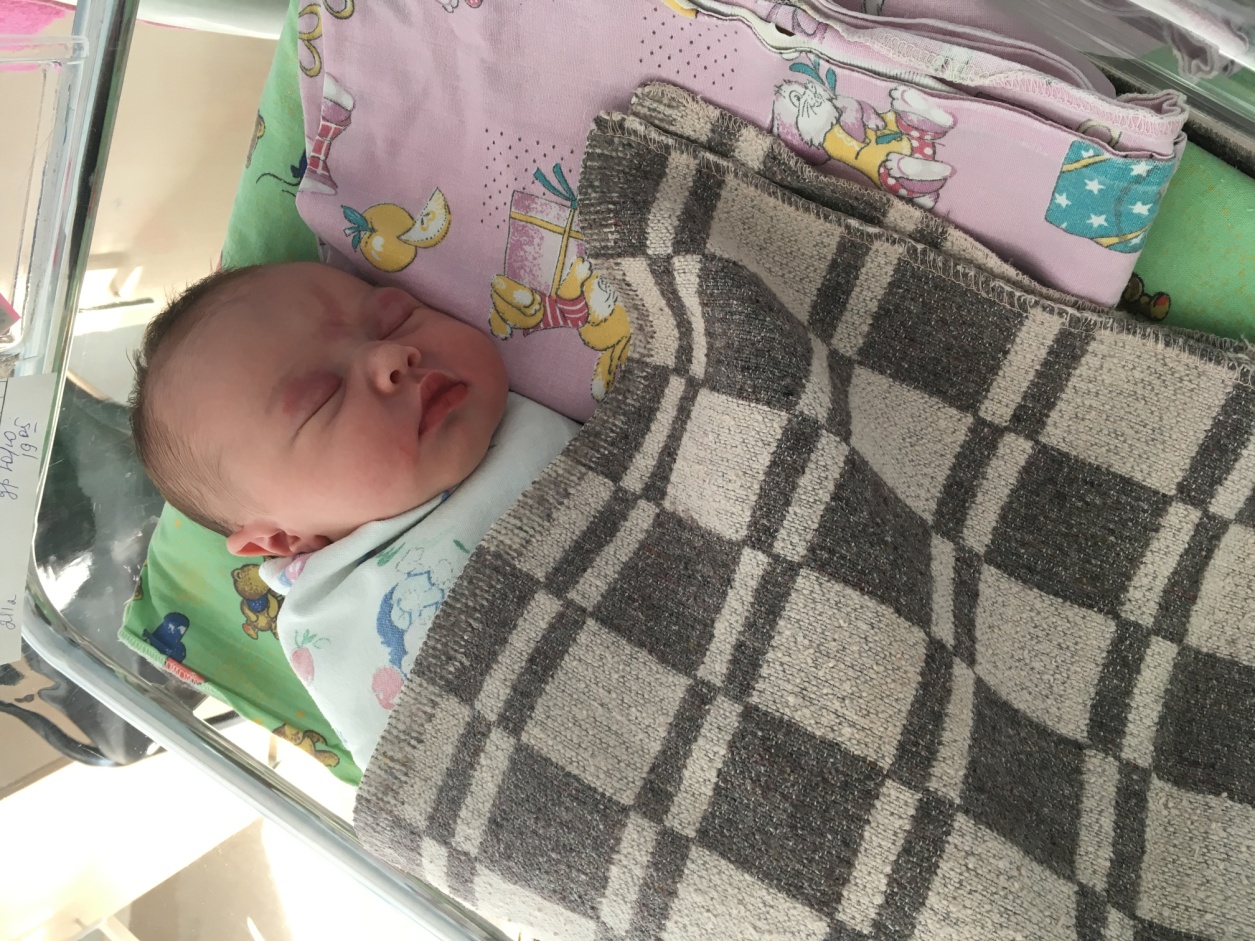 Для рождения и воспитания
детей
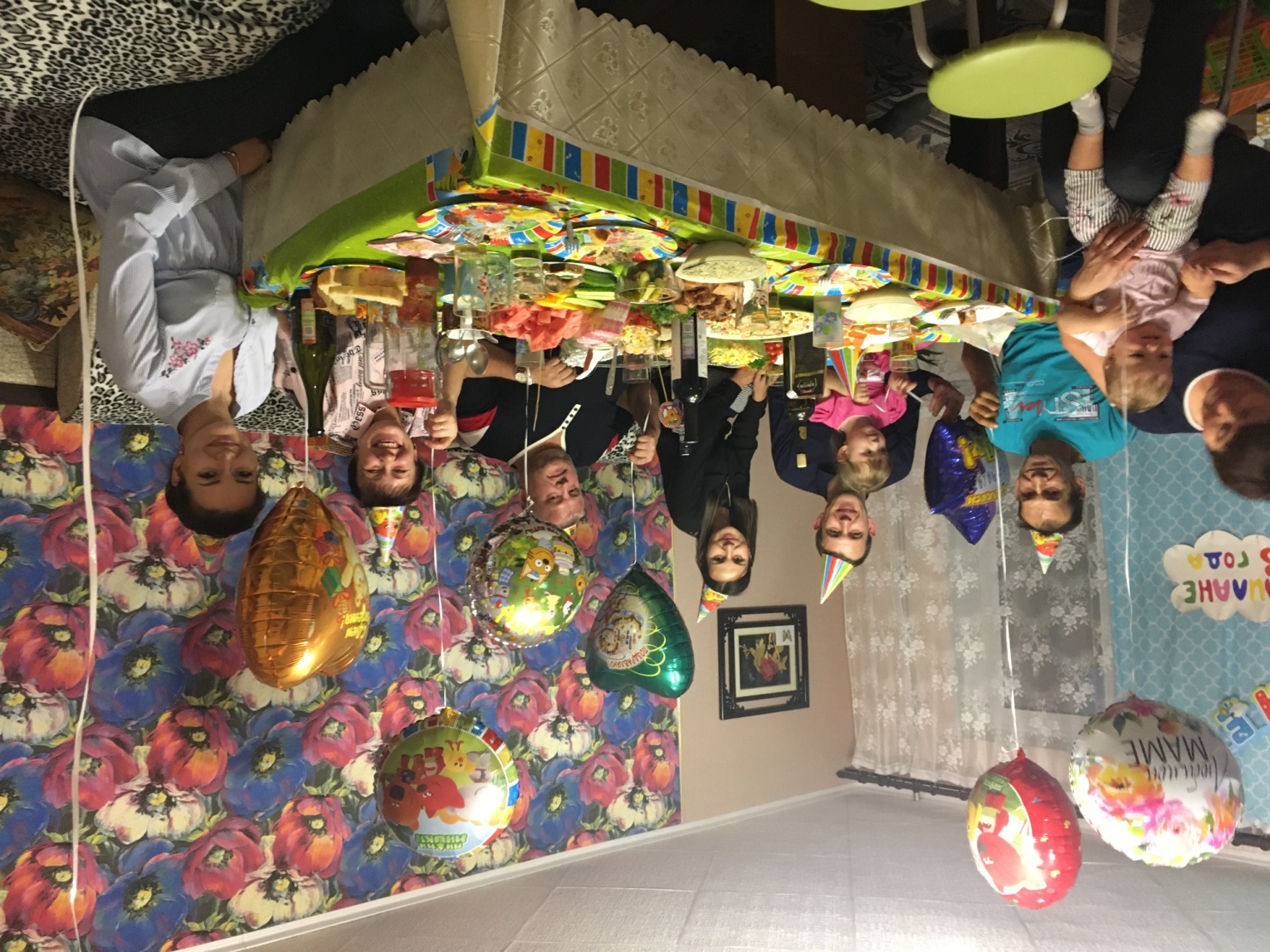 Делить вместе горе и радость
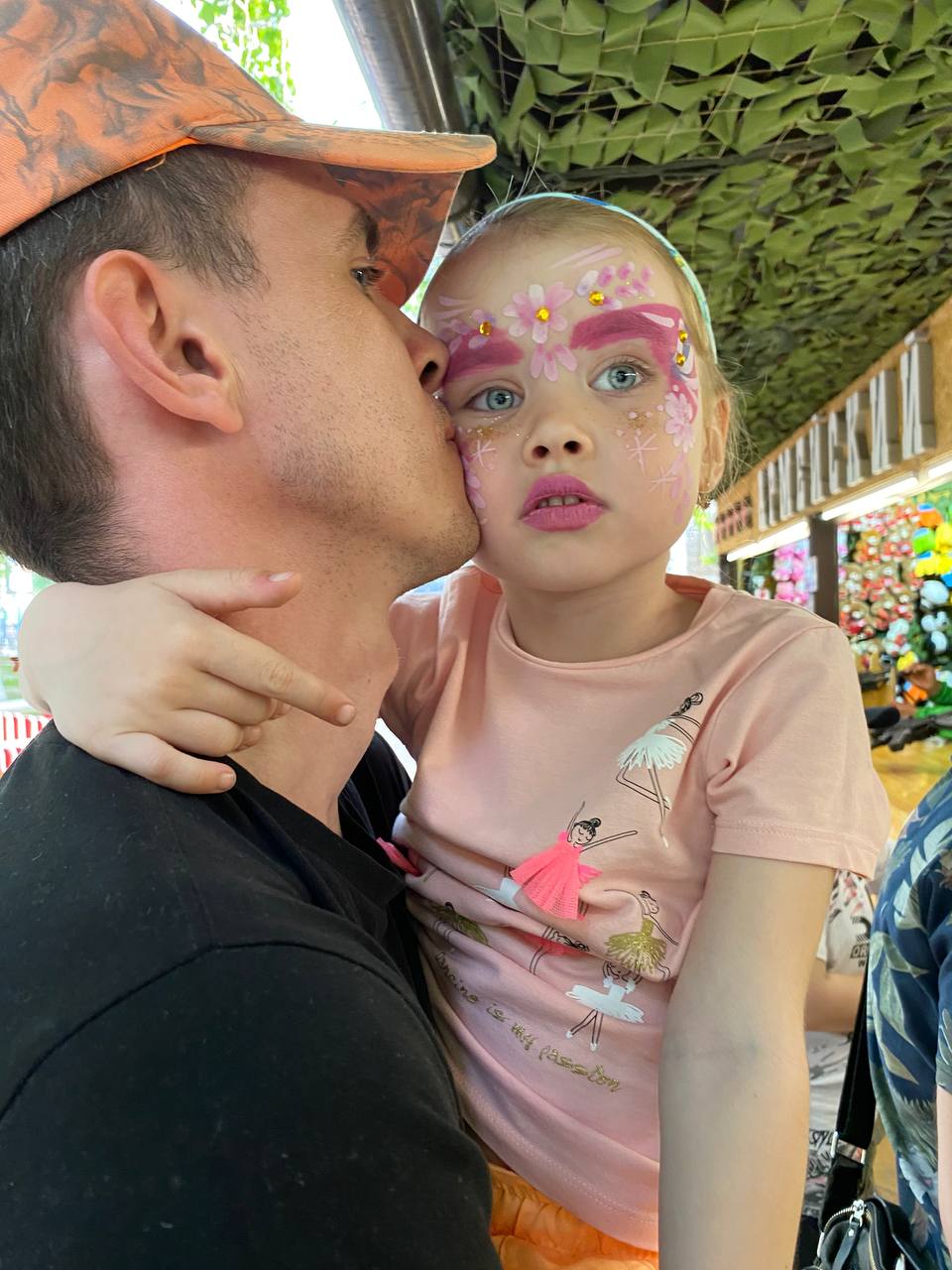 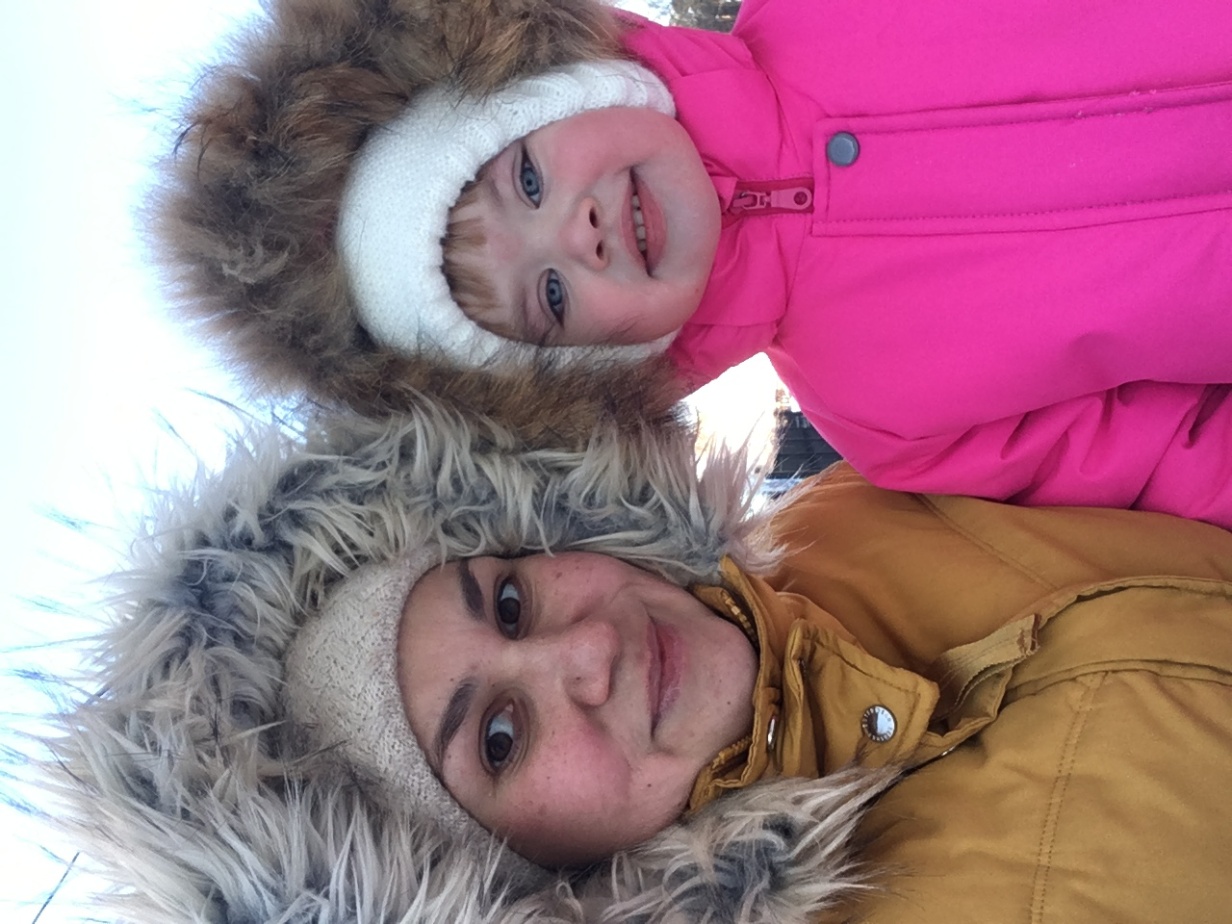 Любить и 
радоваться жизни
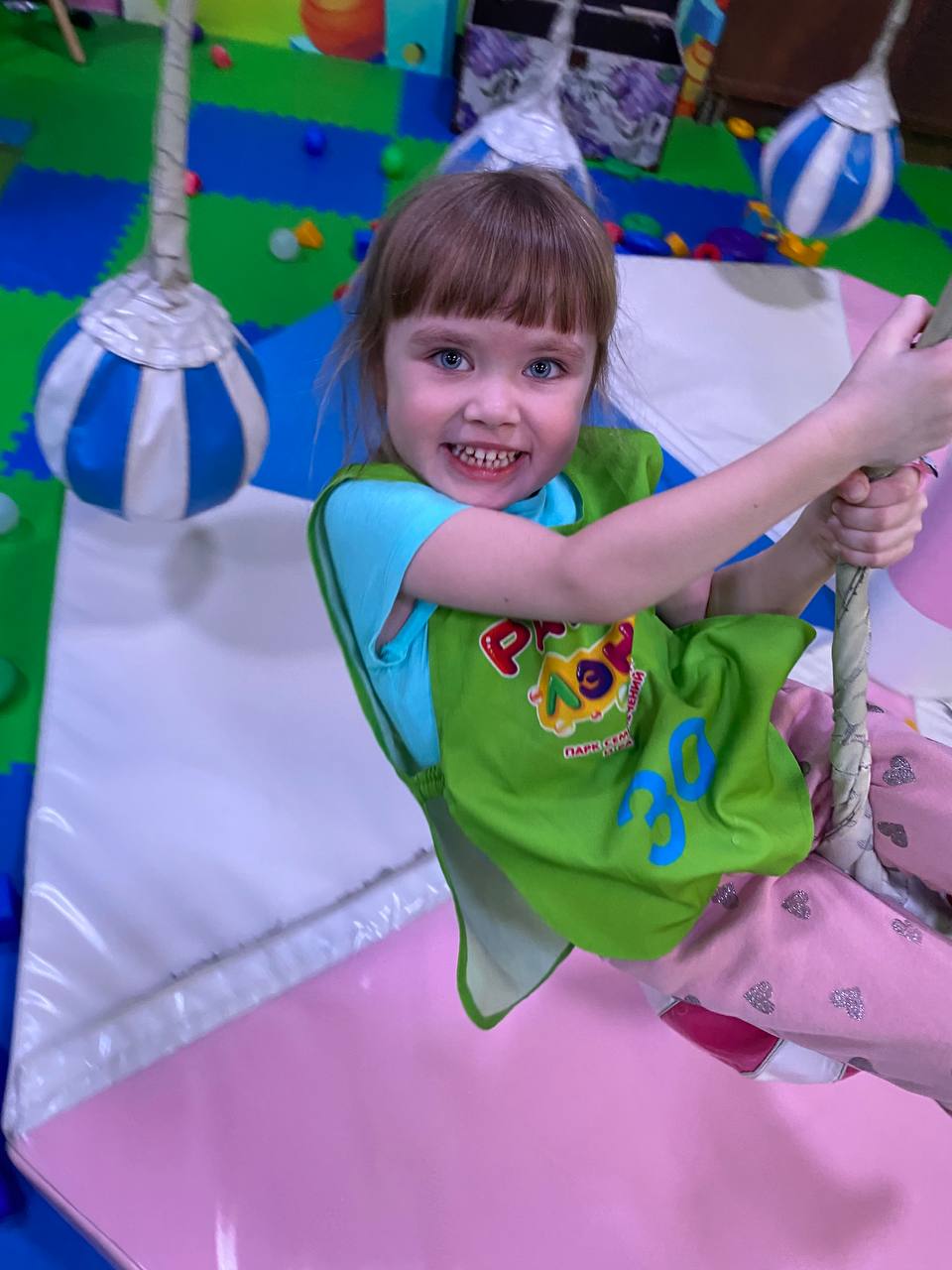 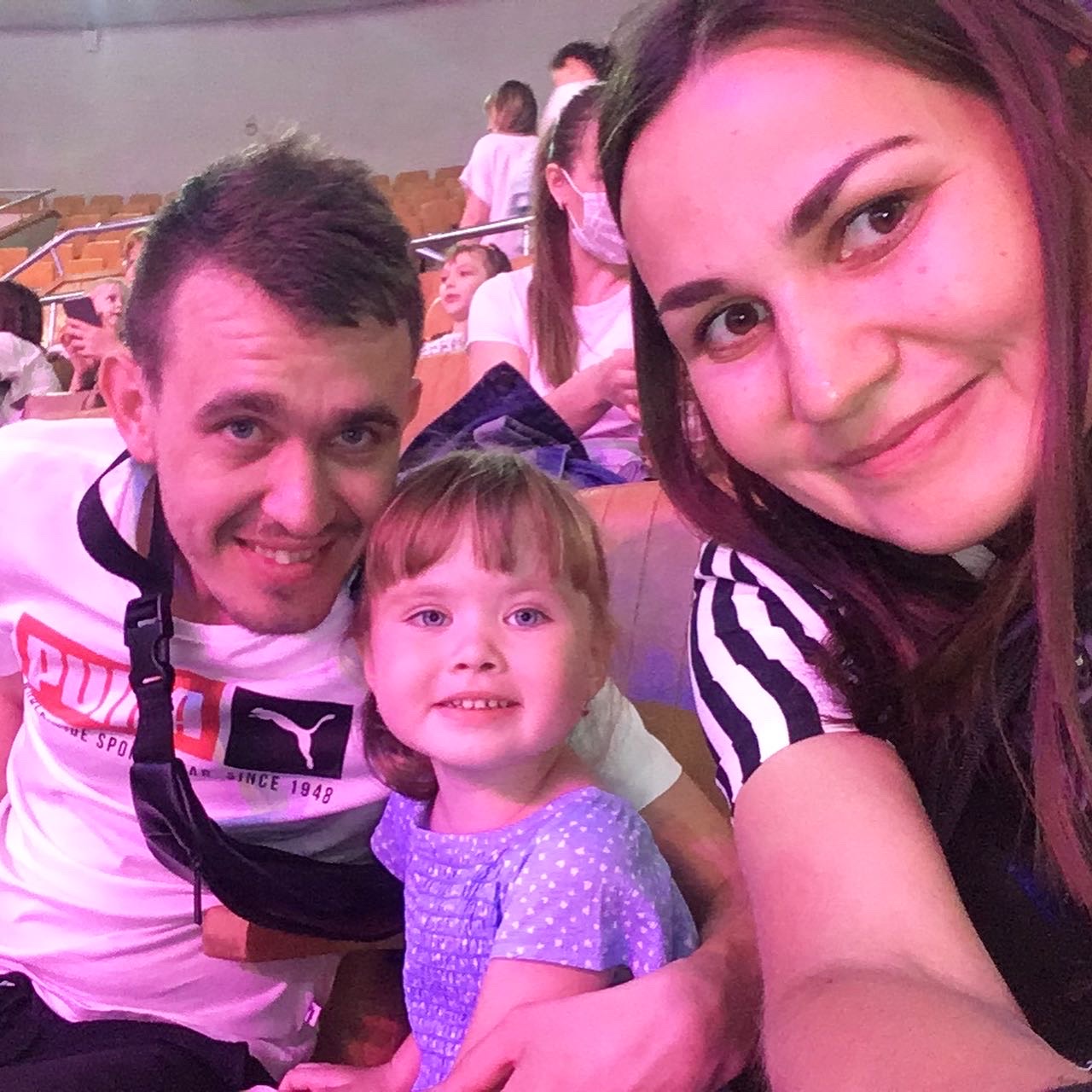 Вместе весело 
отдыхать
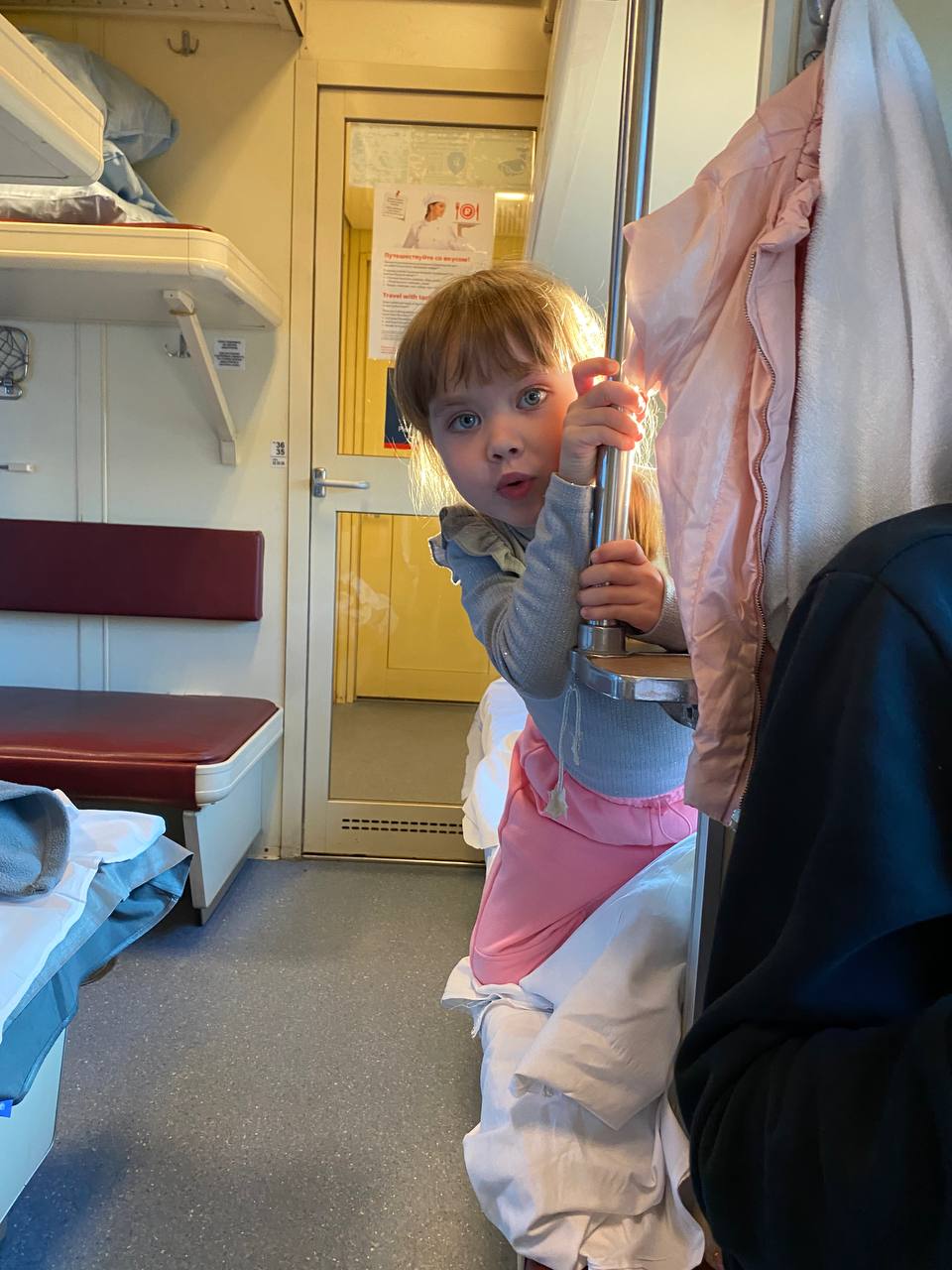 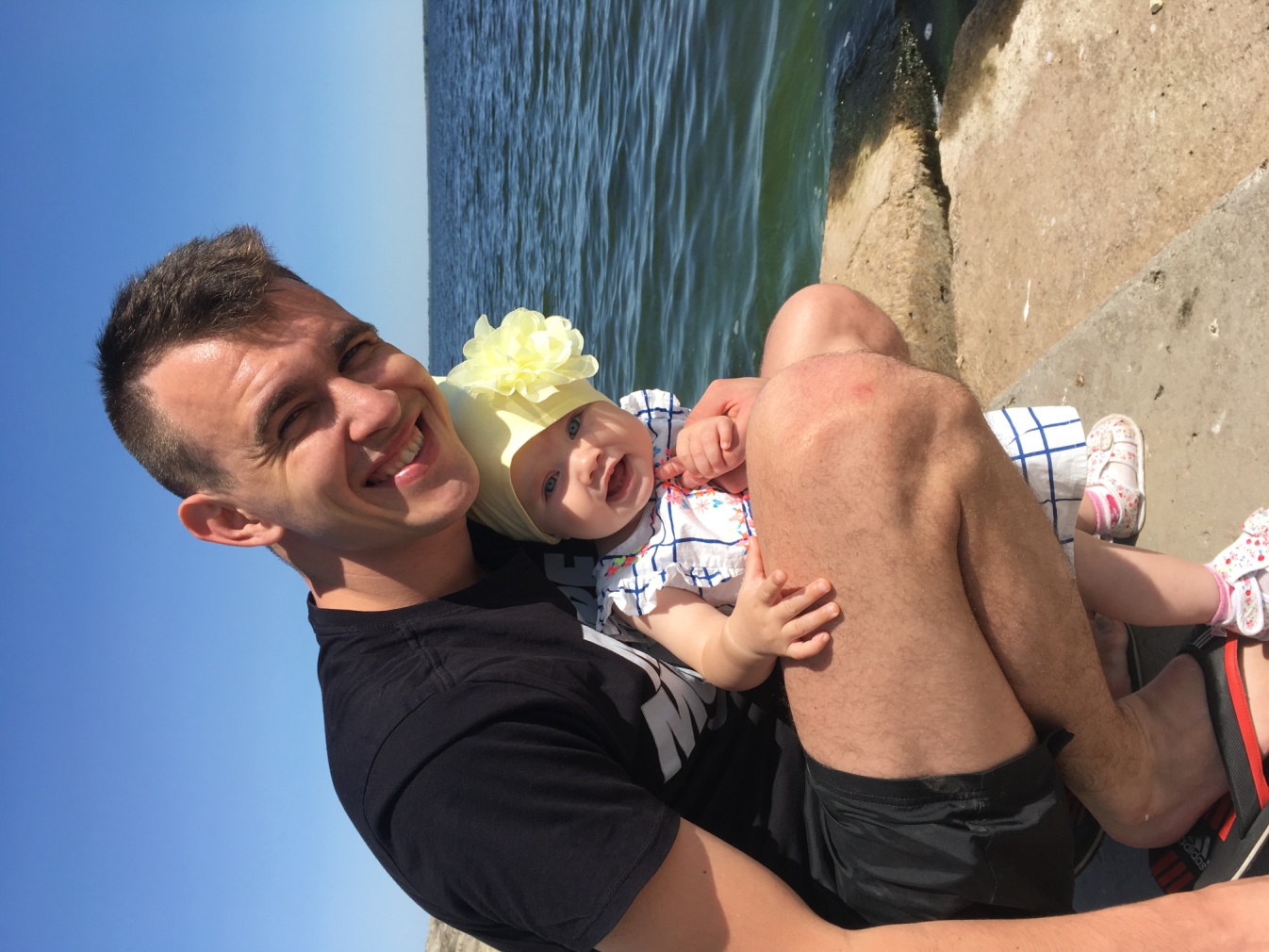 путешестовать
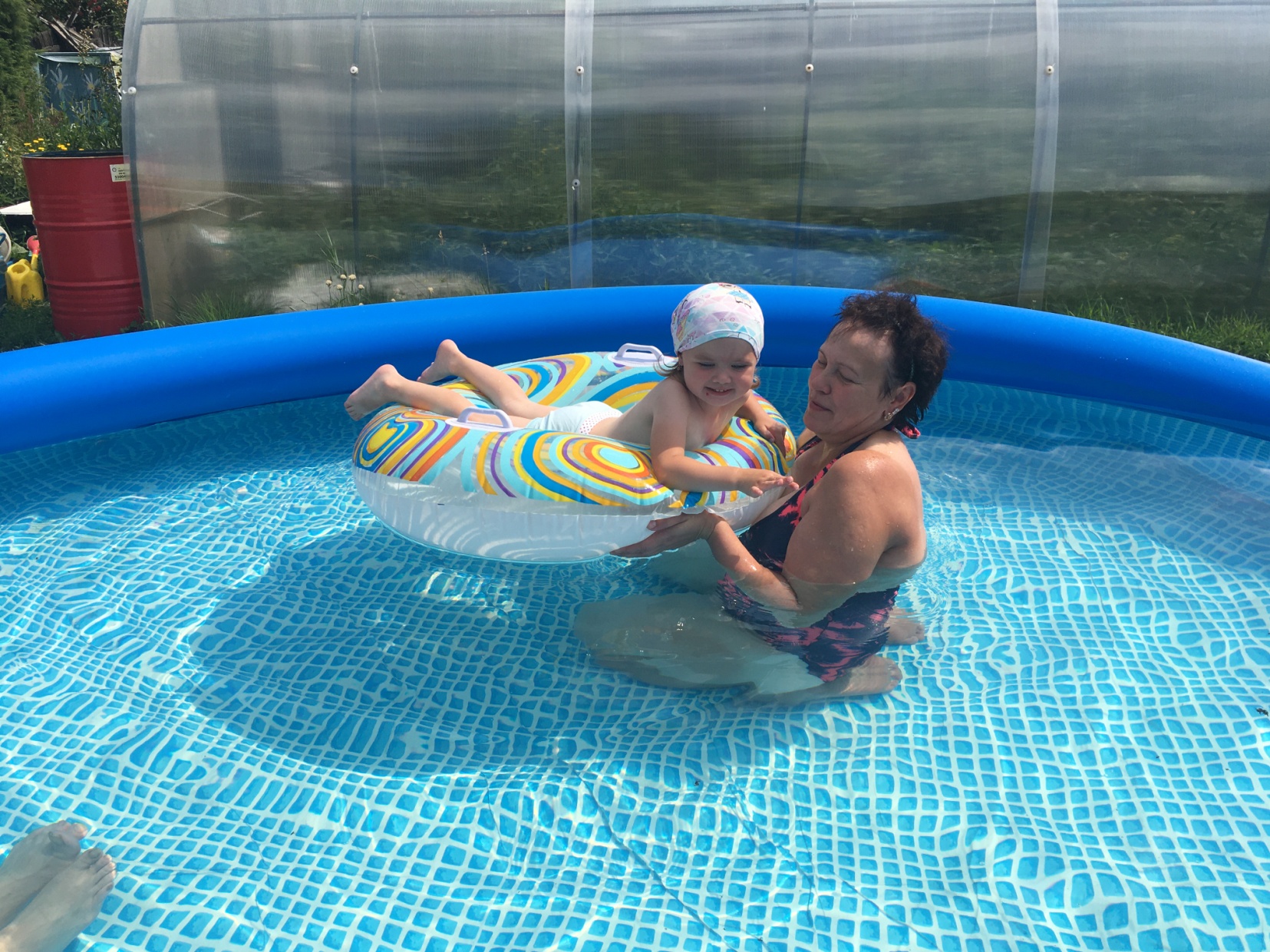 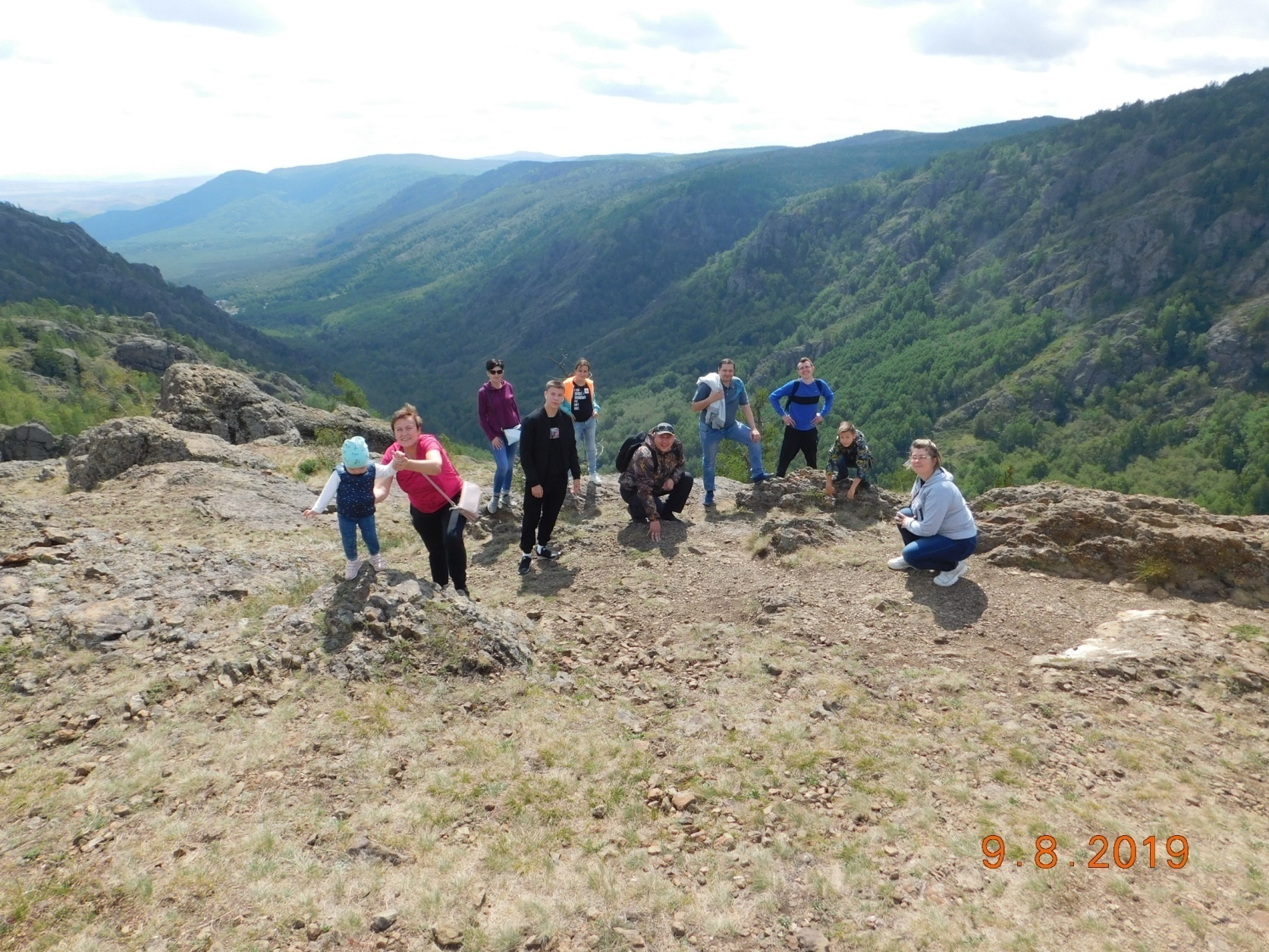 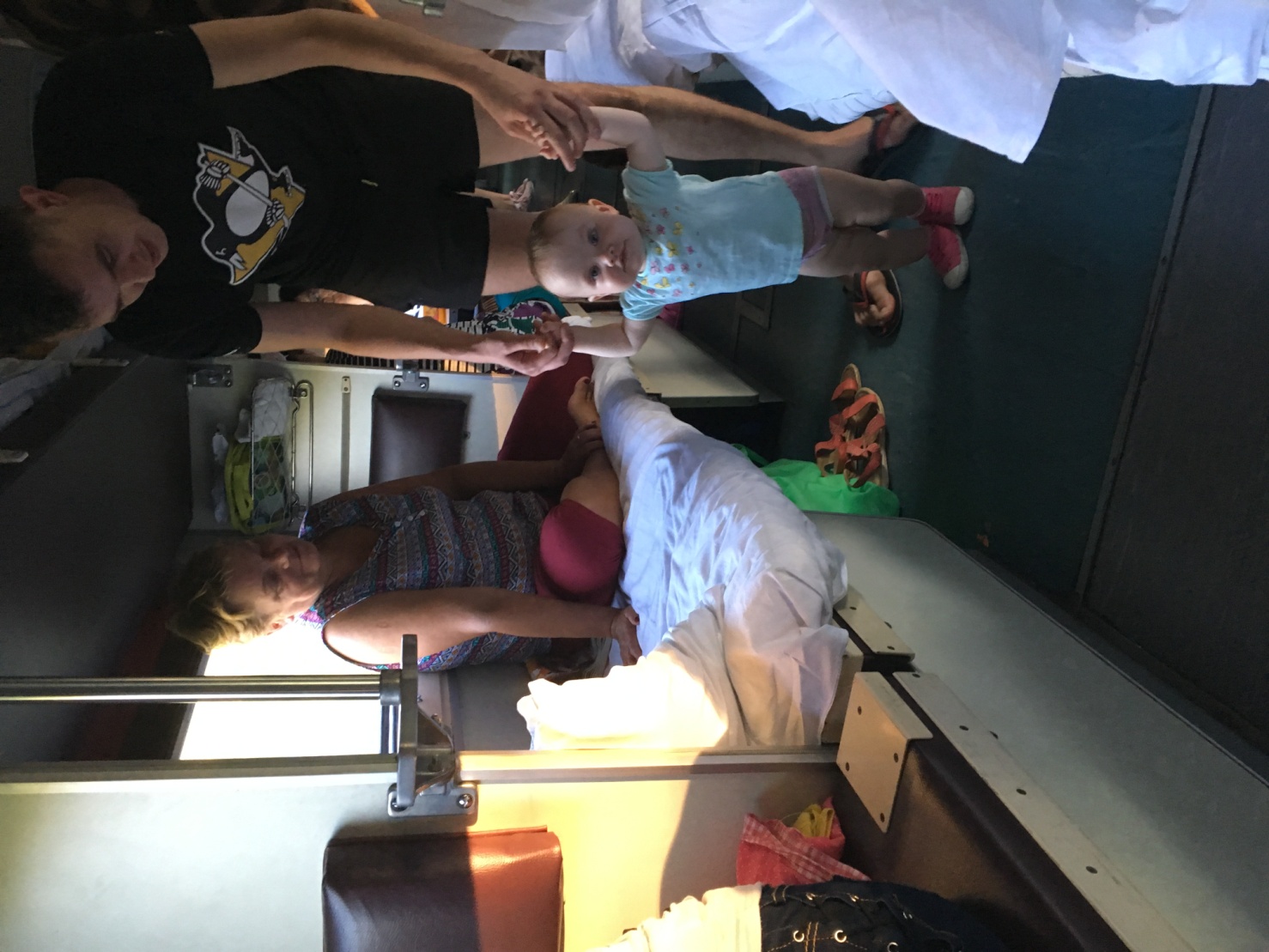 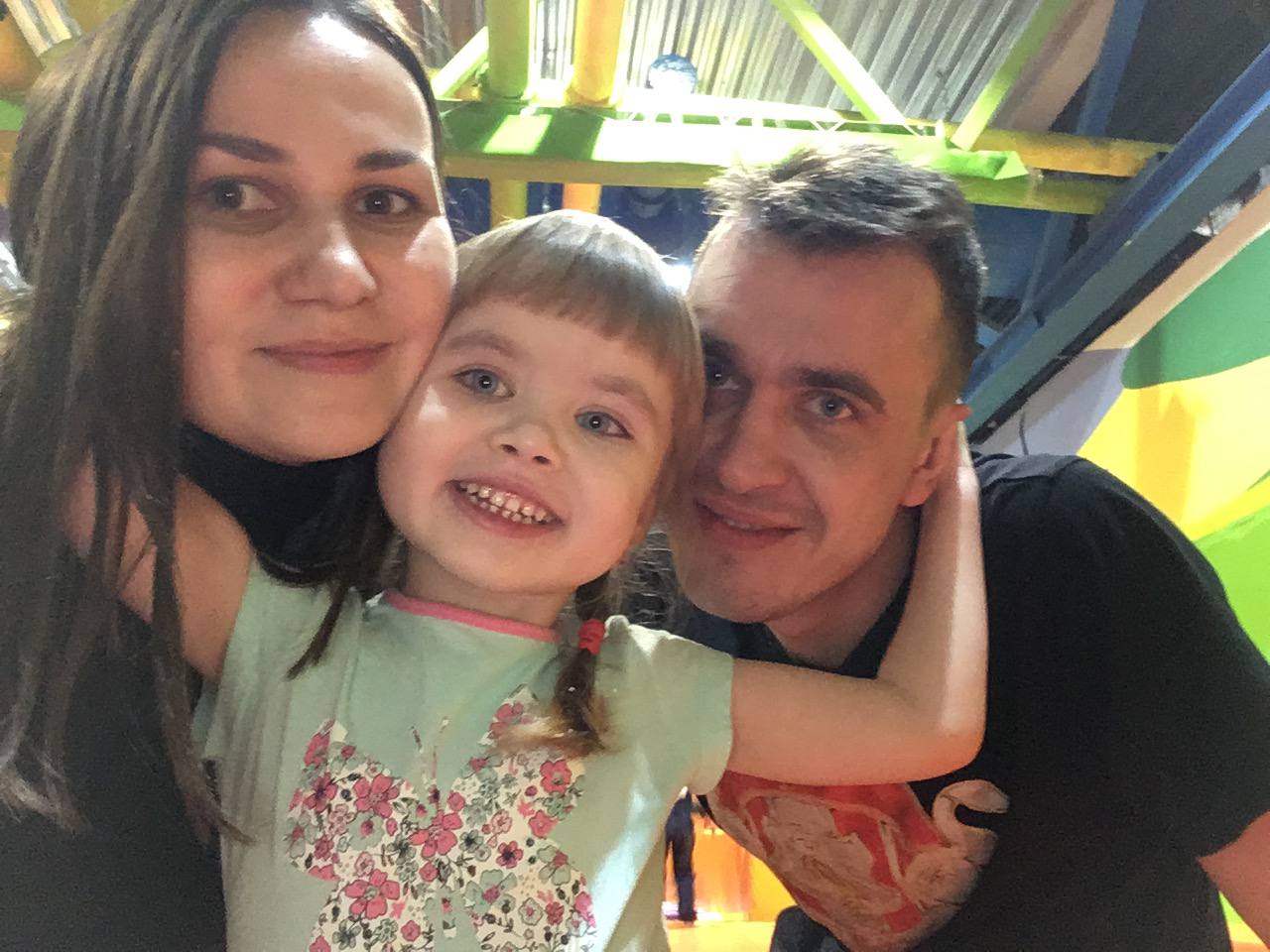 Чтобы не быть одинокими
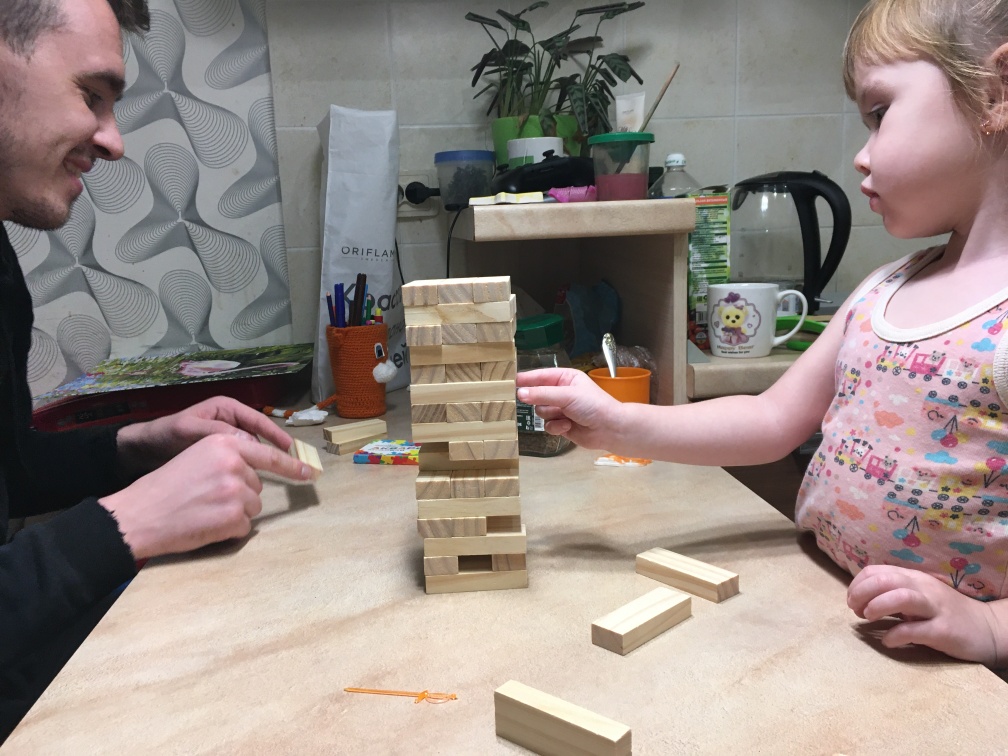 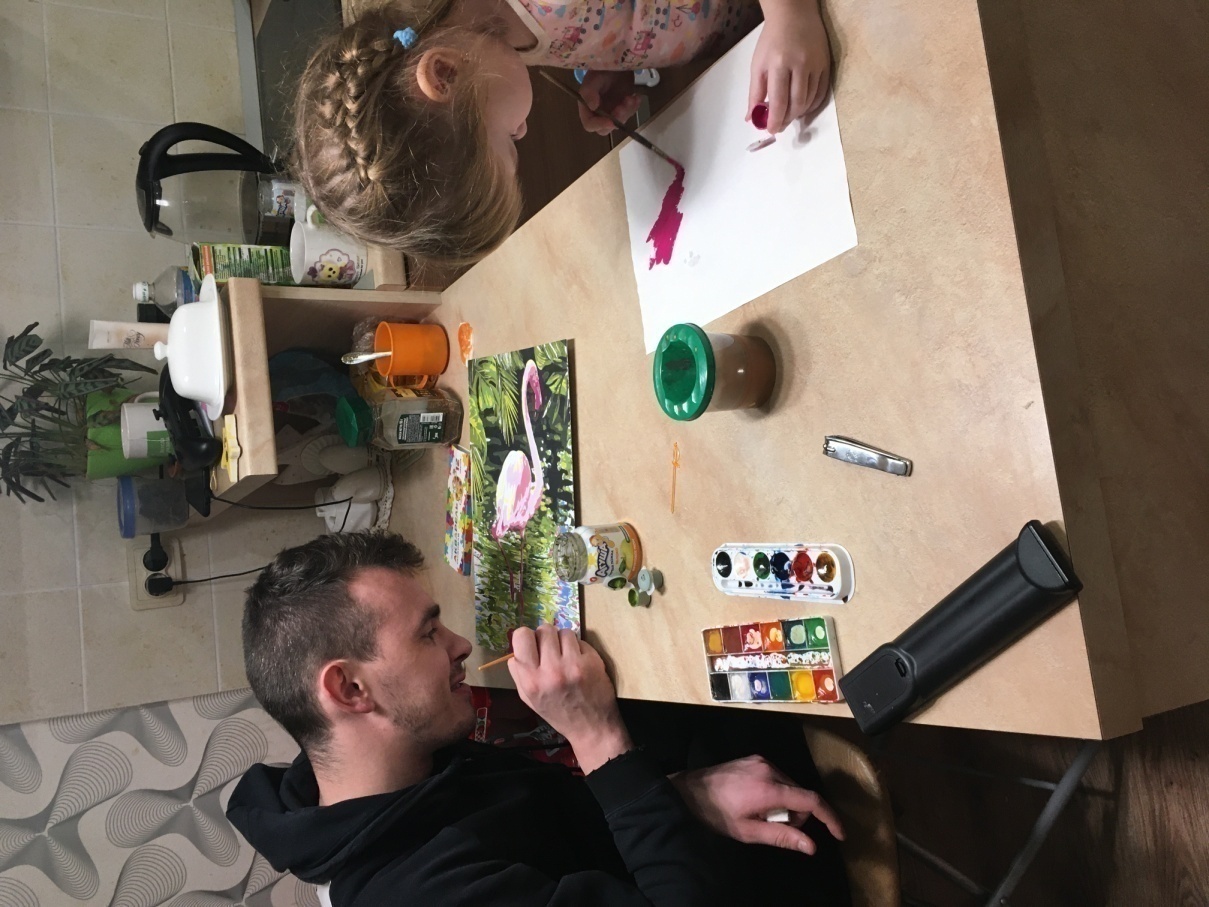 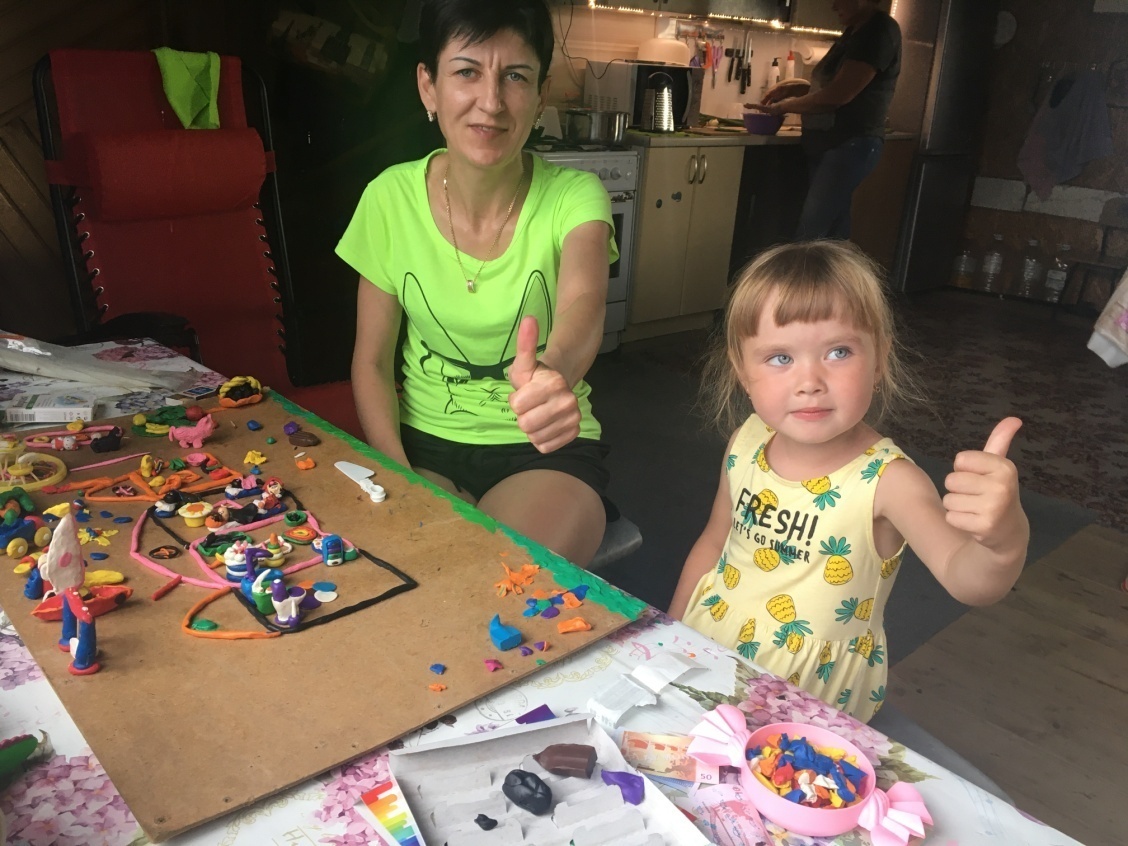 чтобы вместе проводить 
досуг
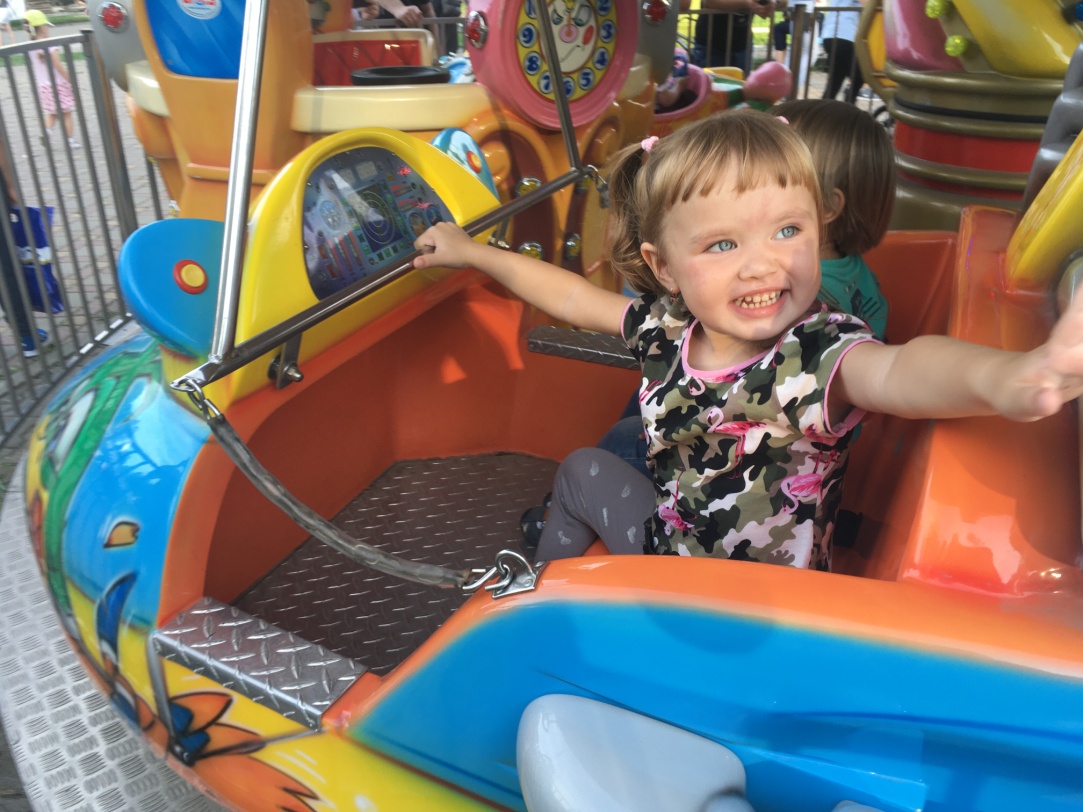 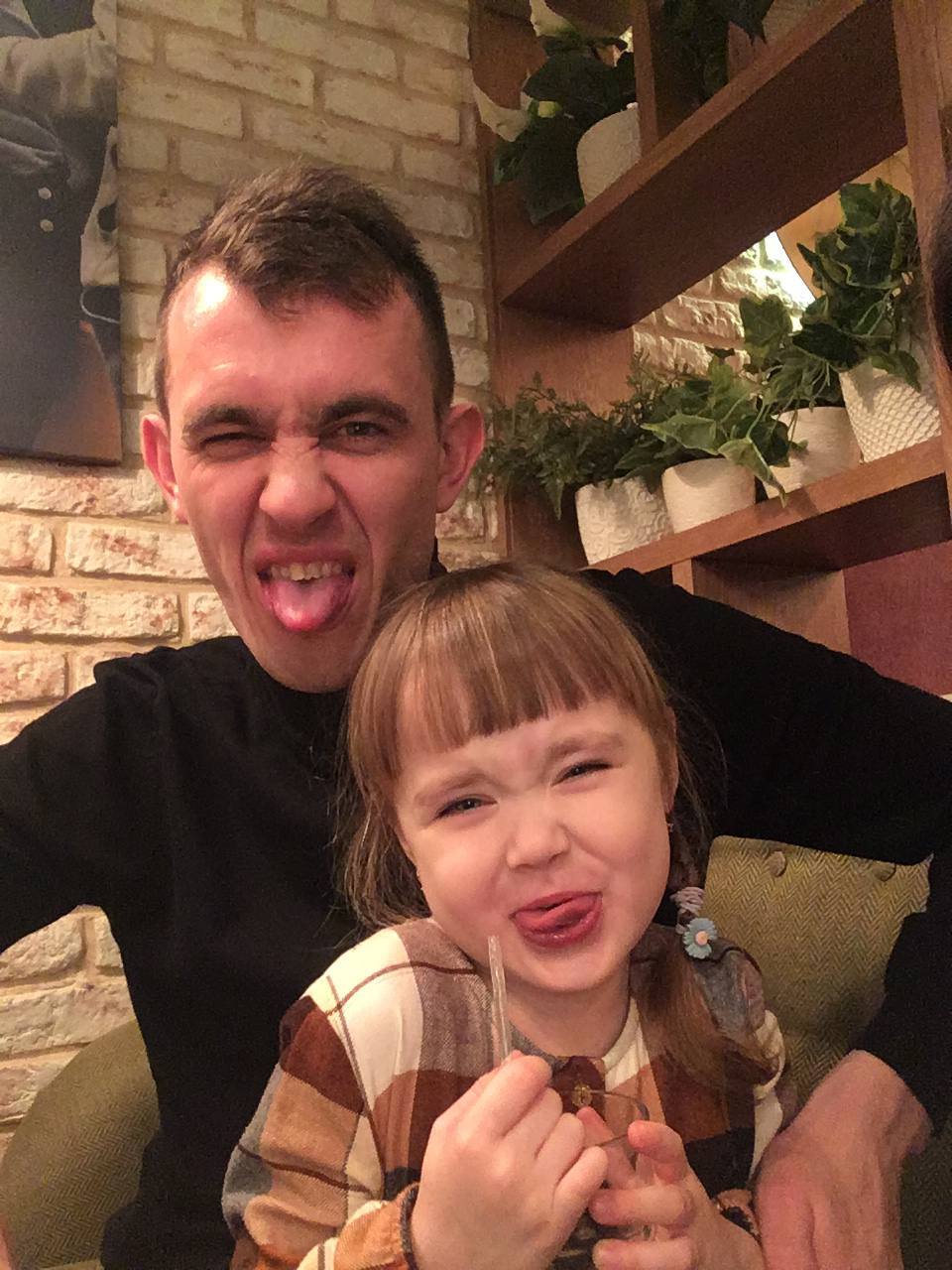 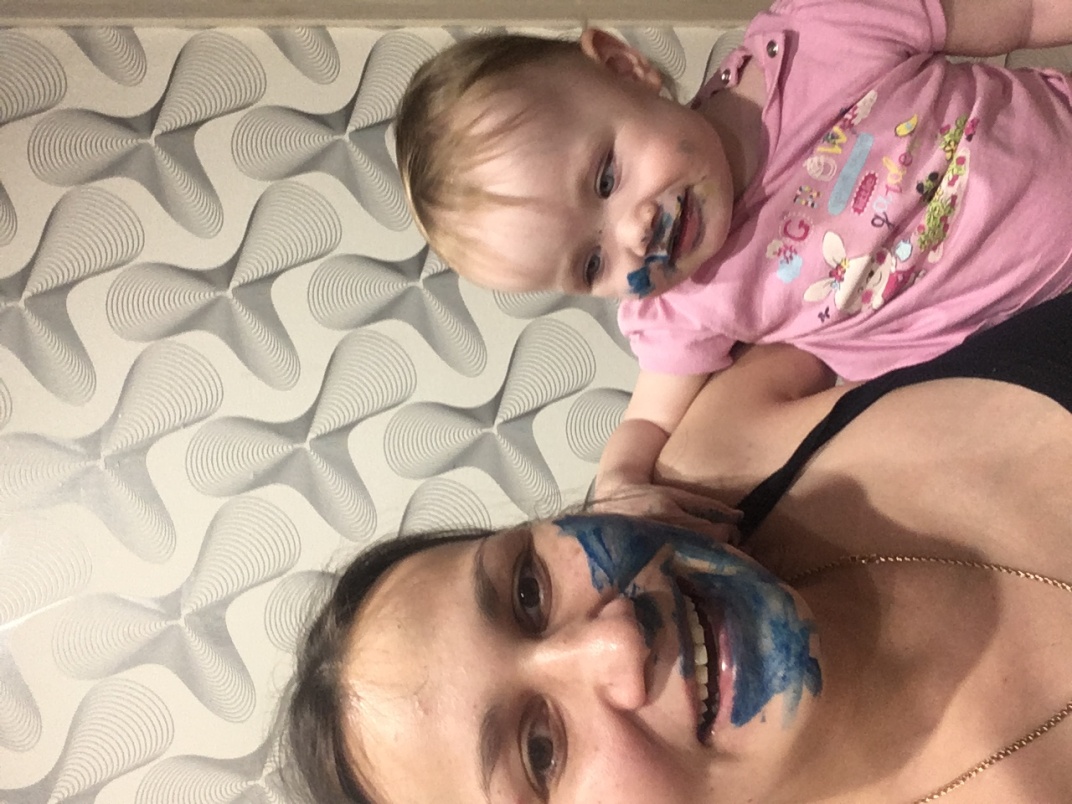 Чтобы вместе дурачиться, смеяться, веселиться
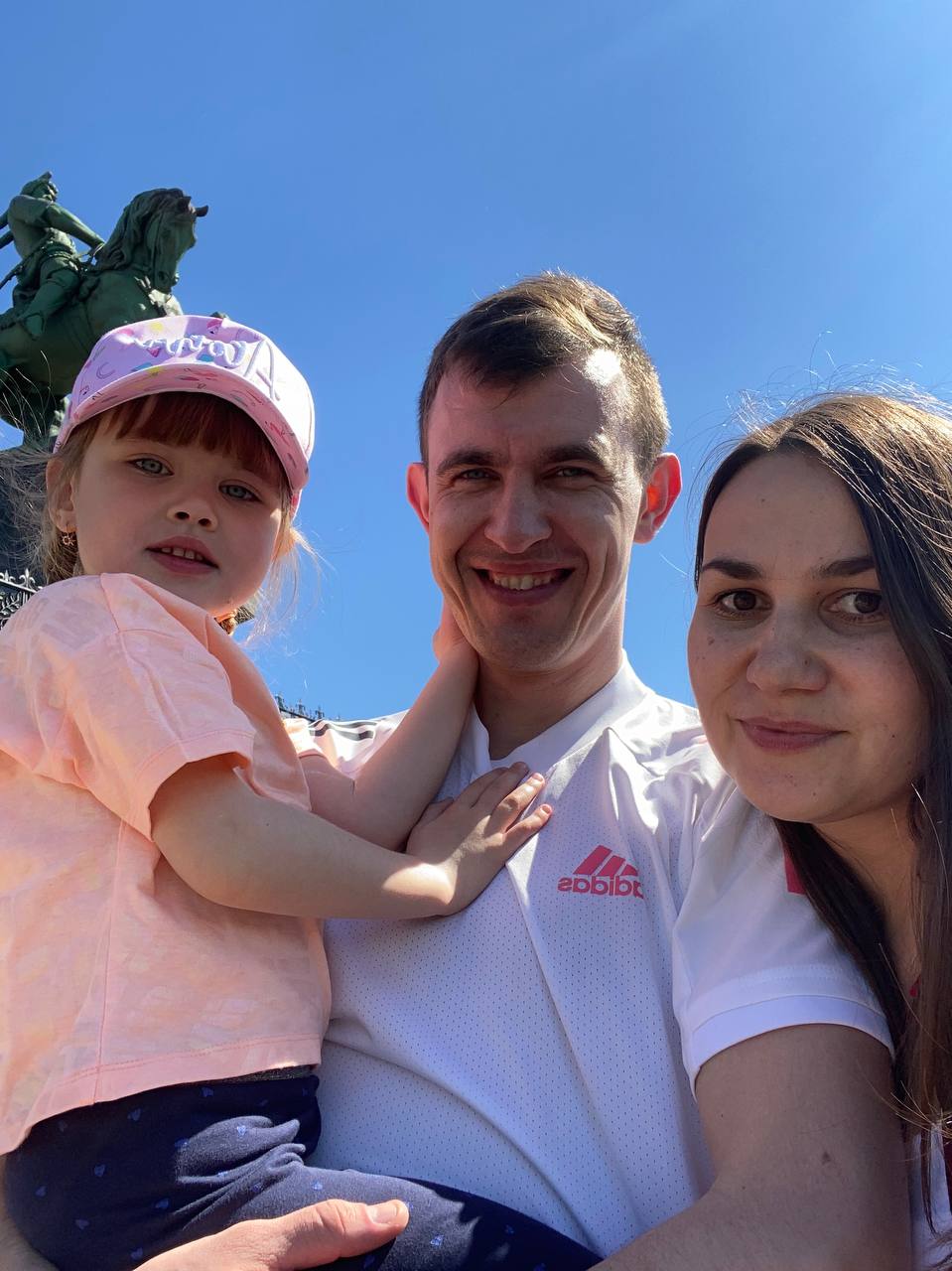 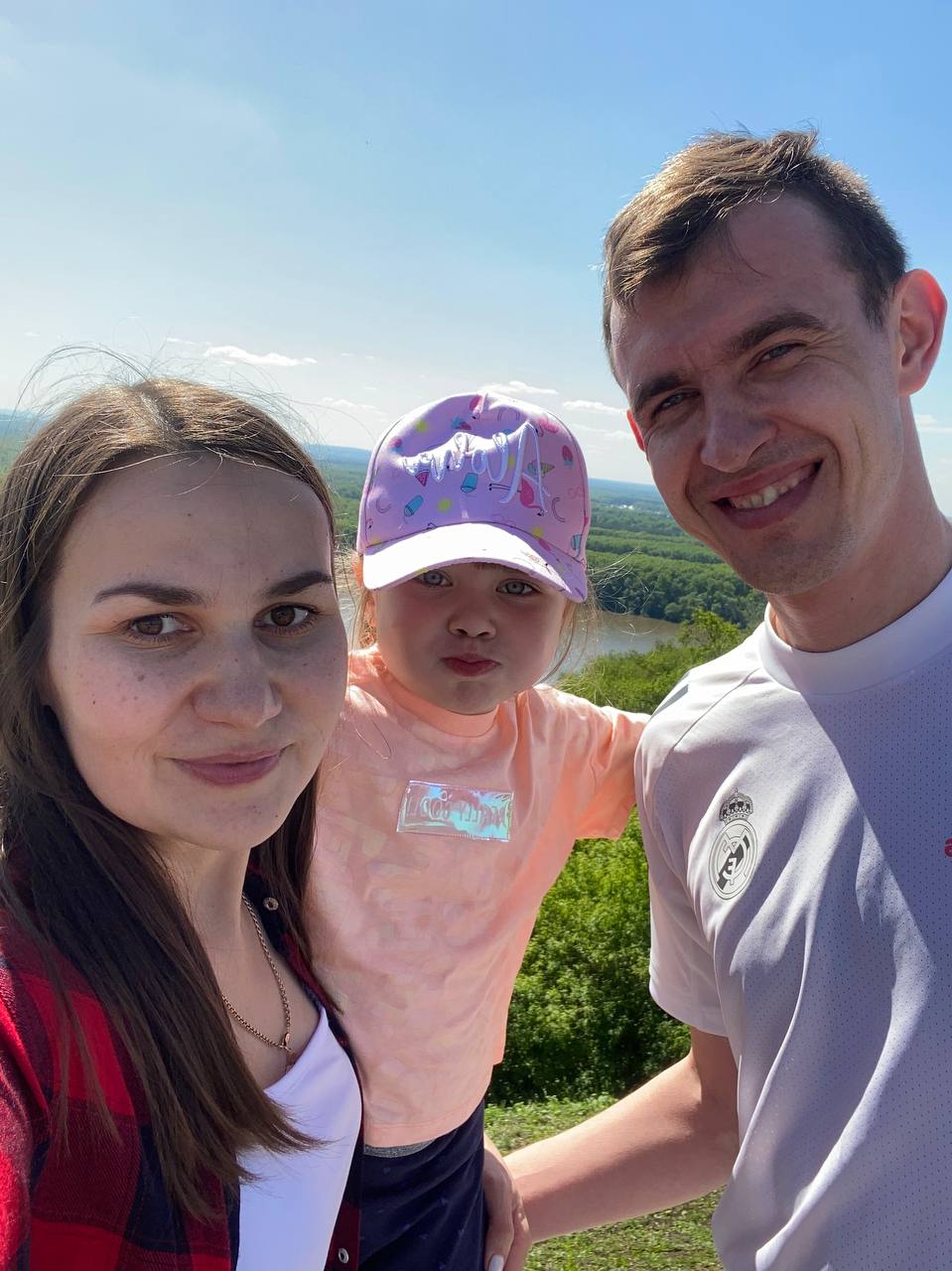 Чтобы быть 
СЧАСТЛИВЫМИ
ТРАДИЦИИ и ОБЫЧАИ
НАШЕЙ СЕМЬИ
Праздновать дни рождения, дарить подарки
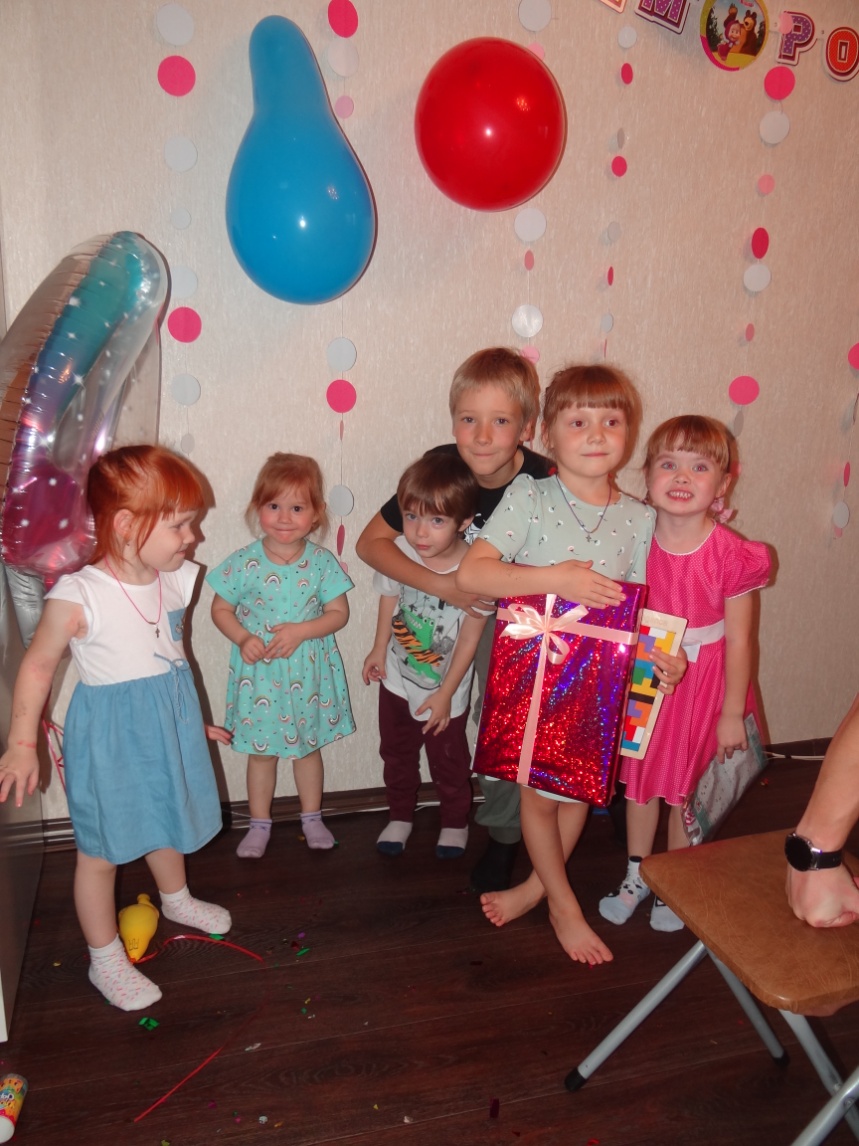 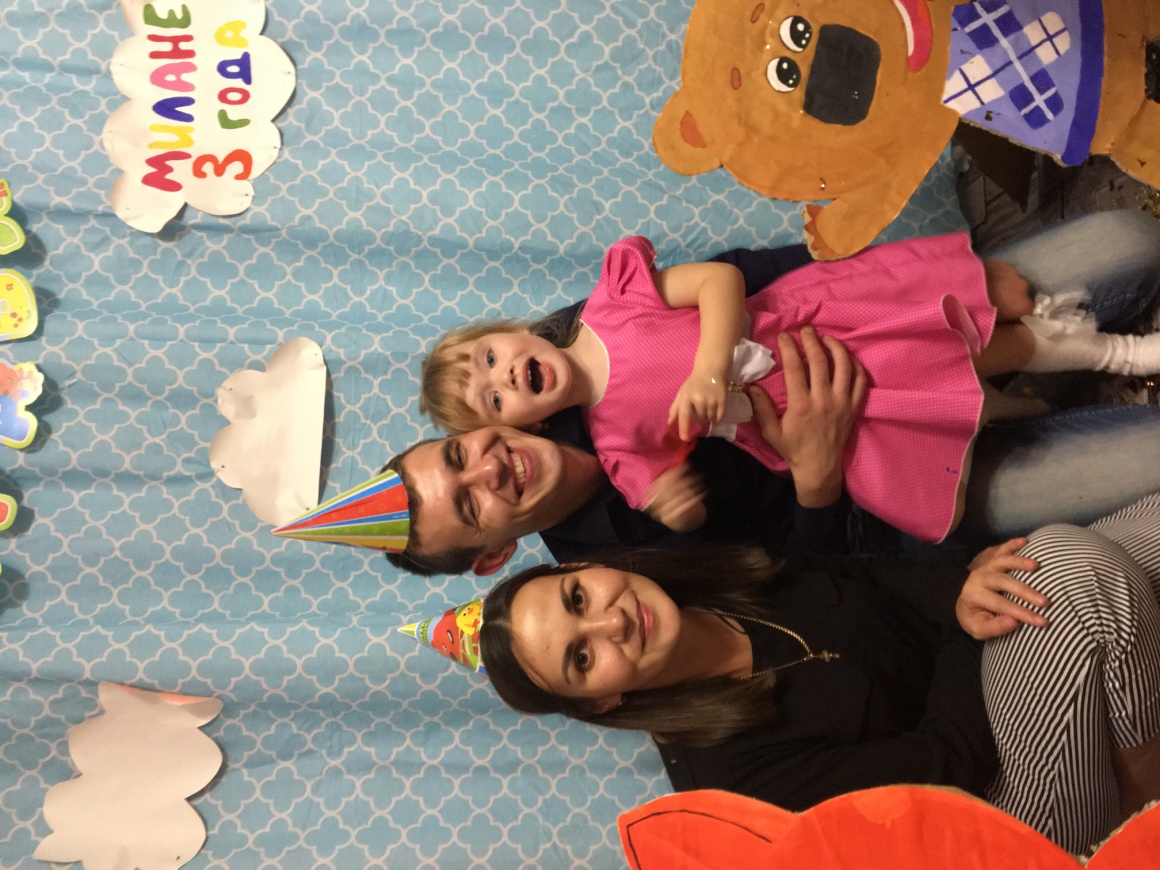 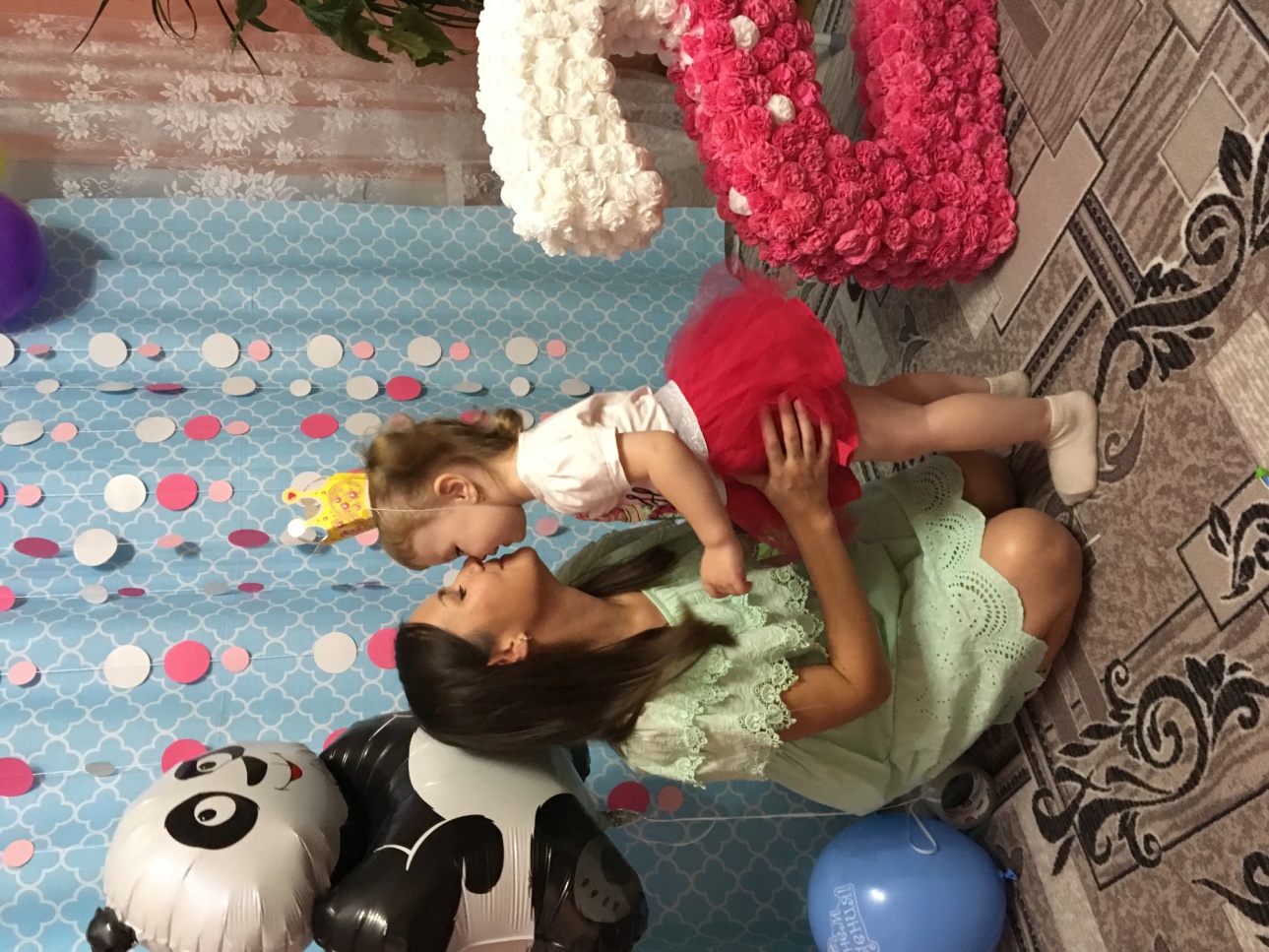 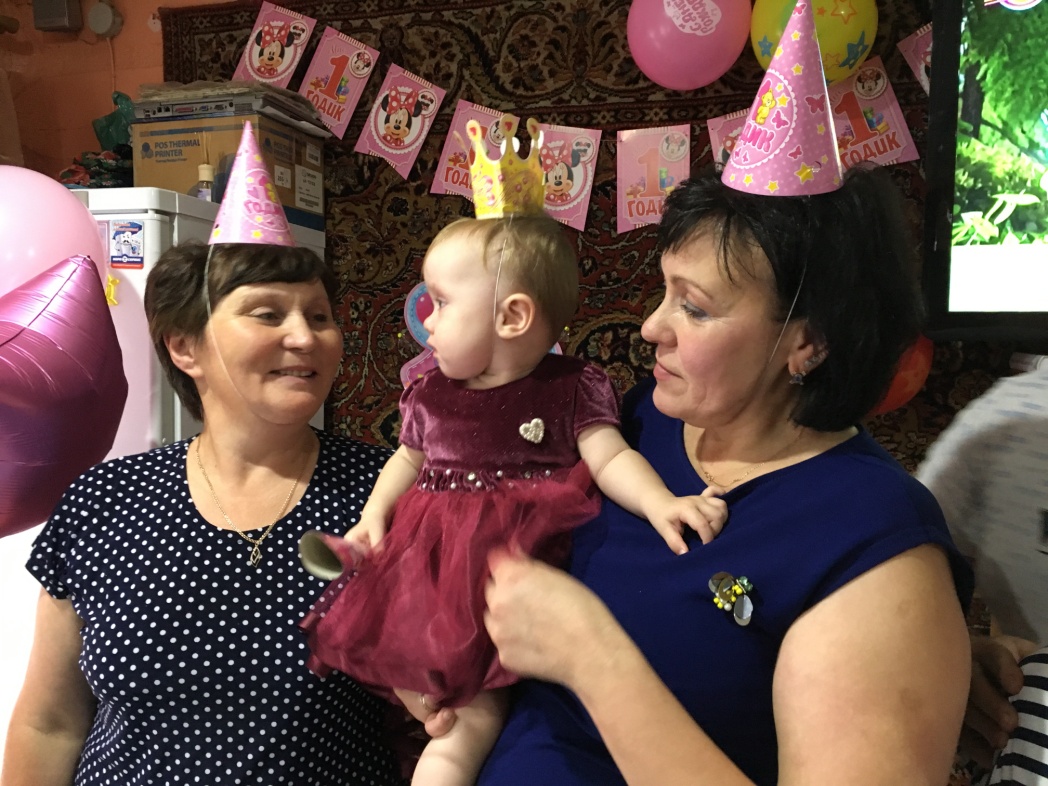 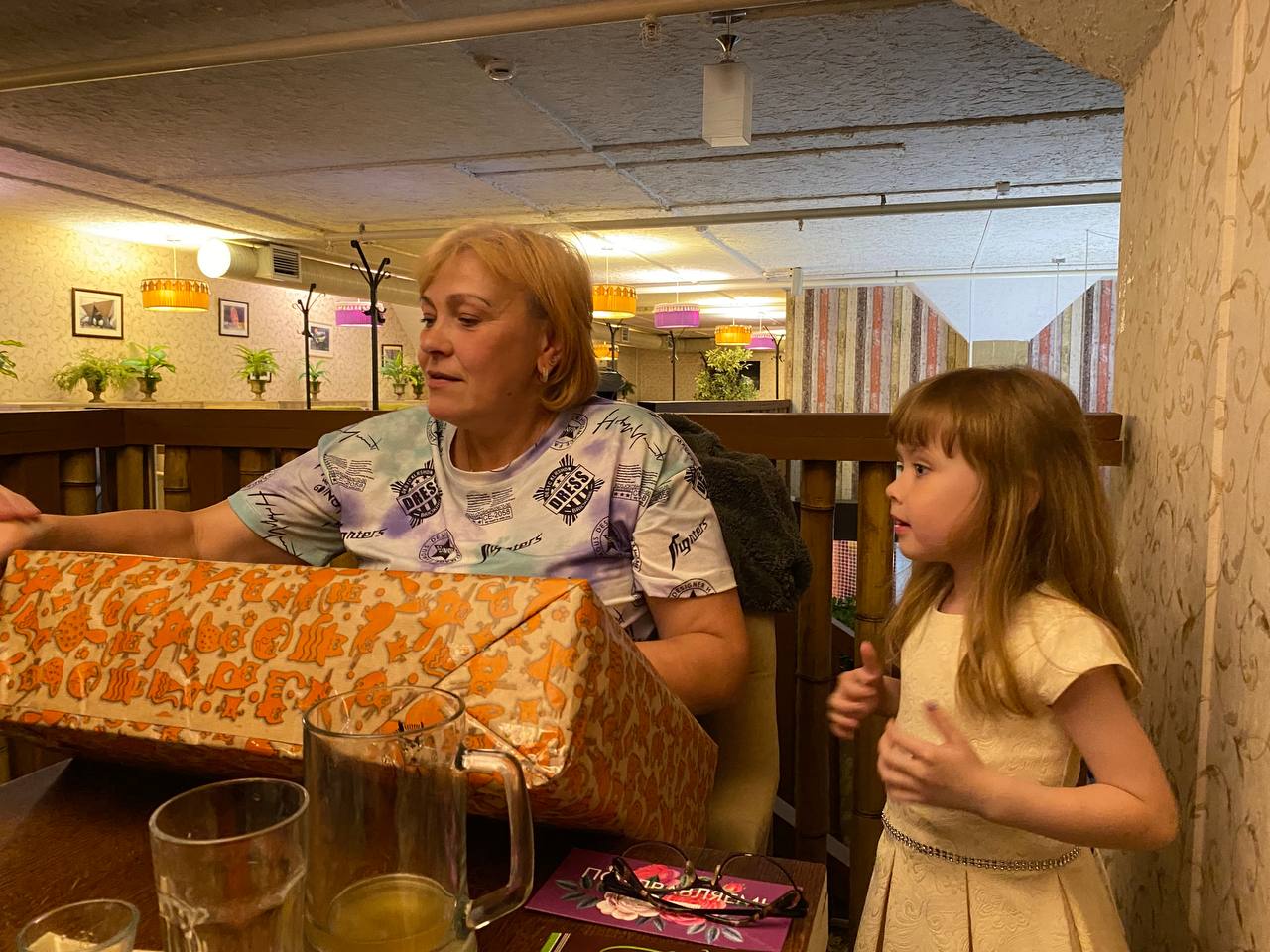 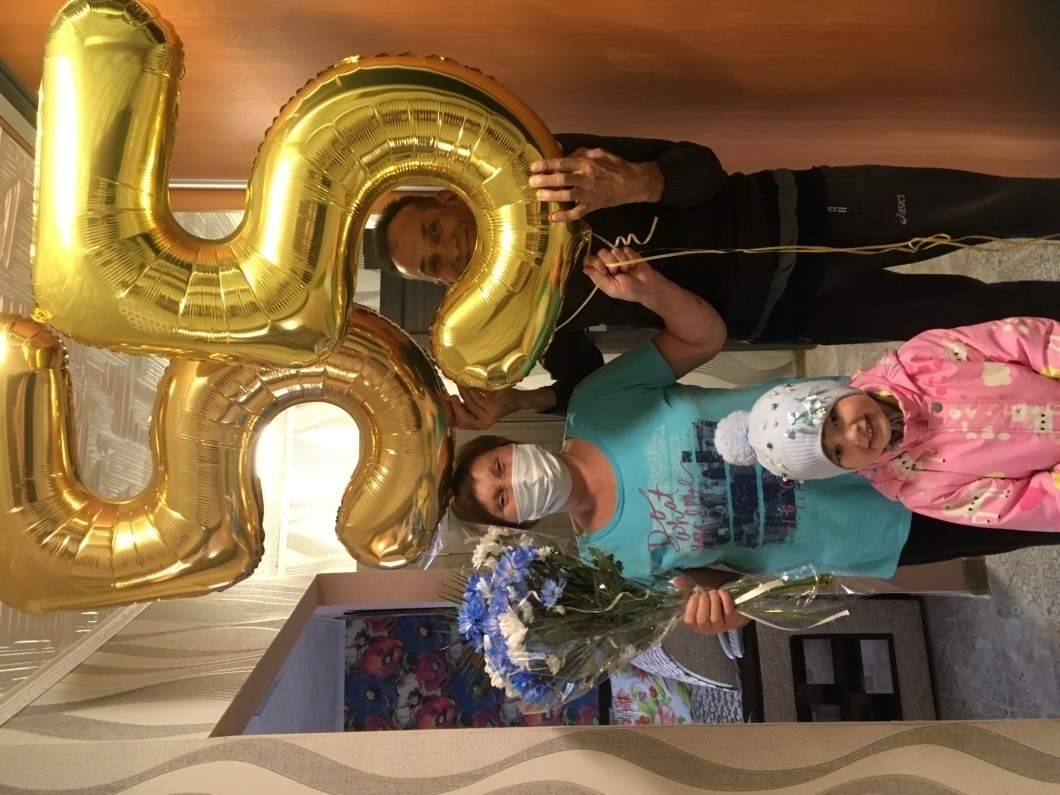 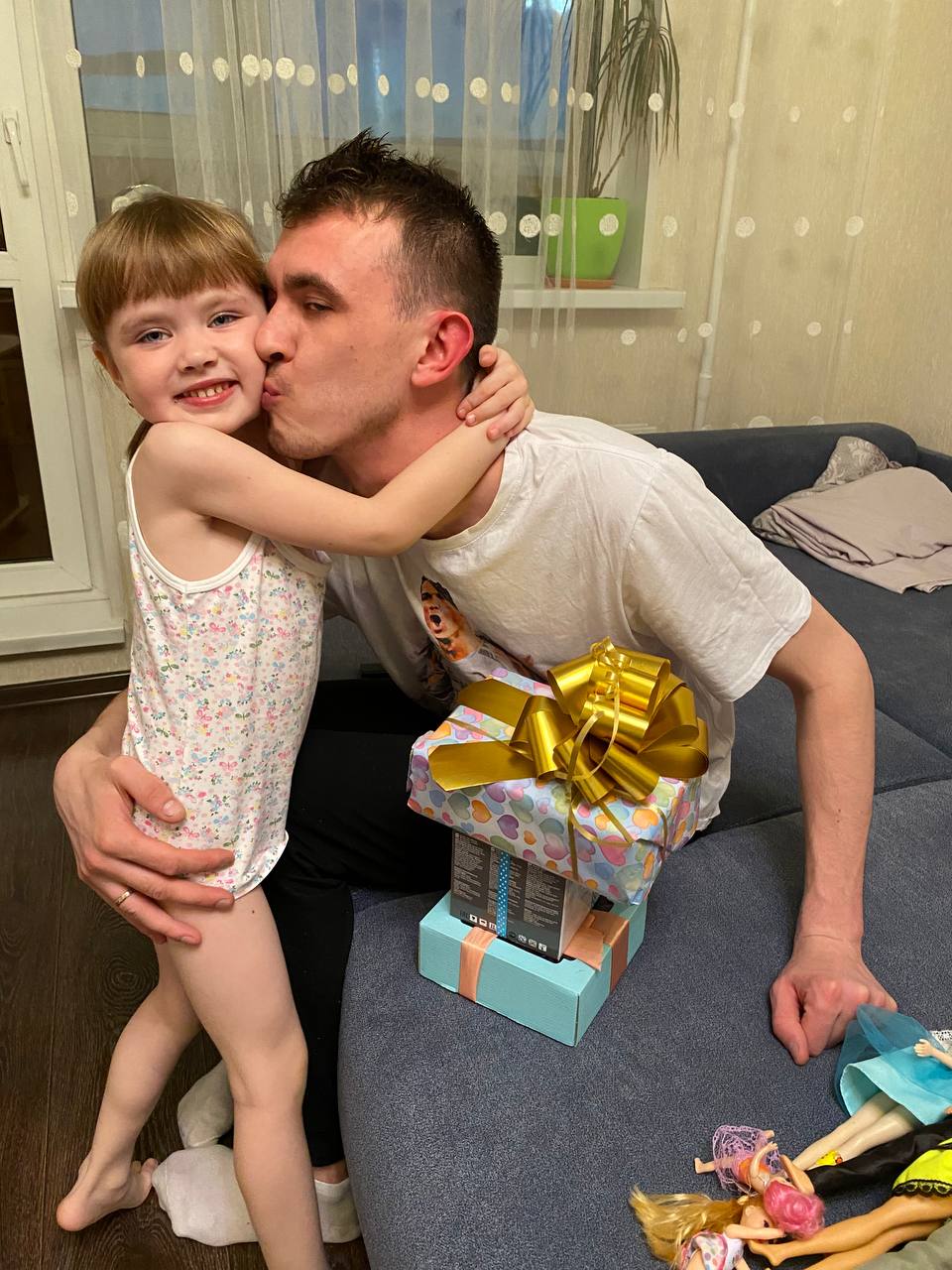 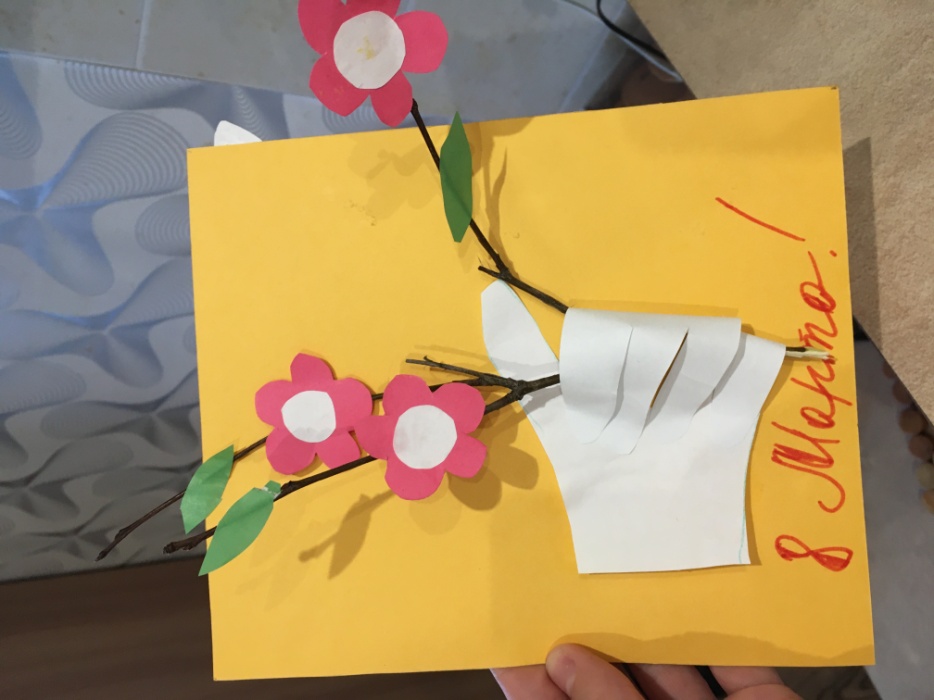 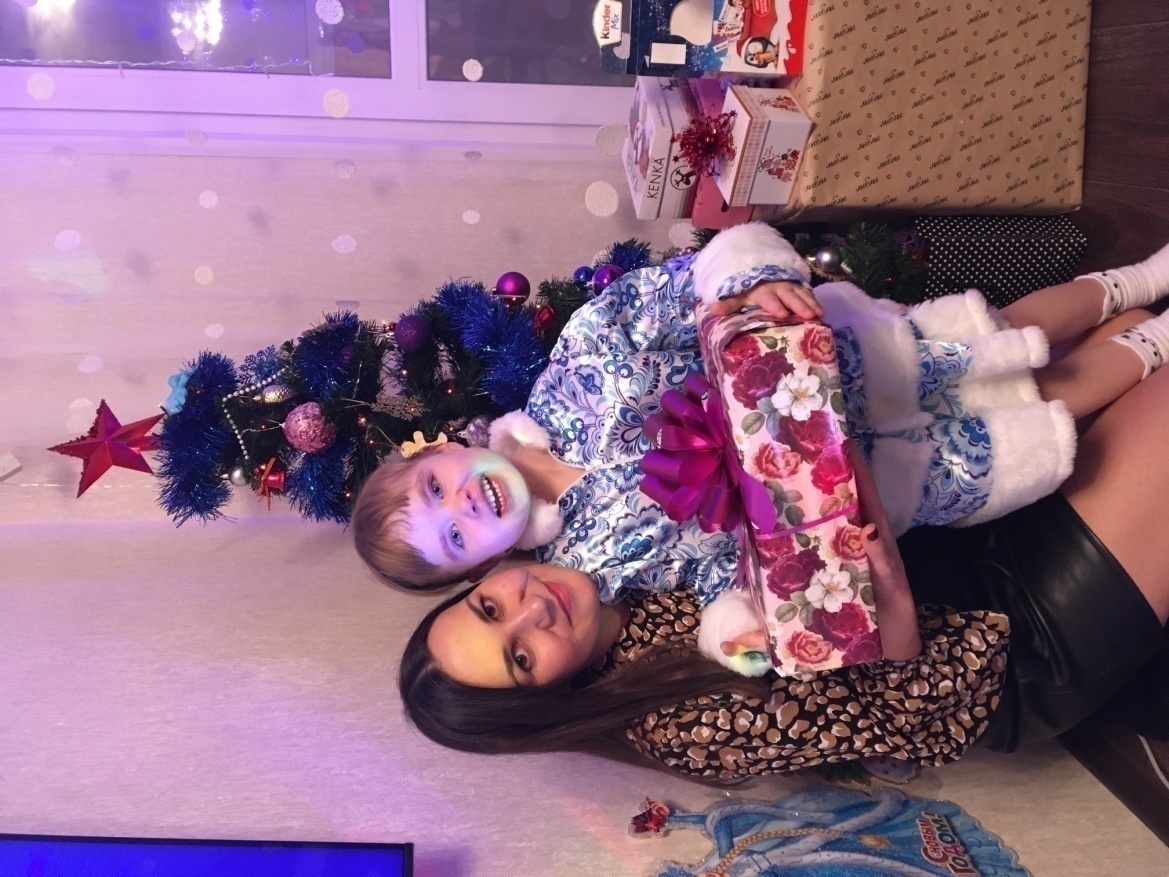 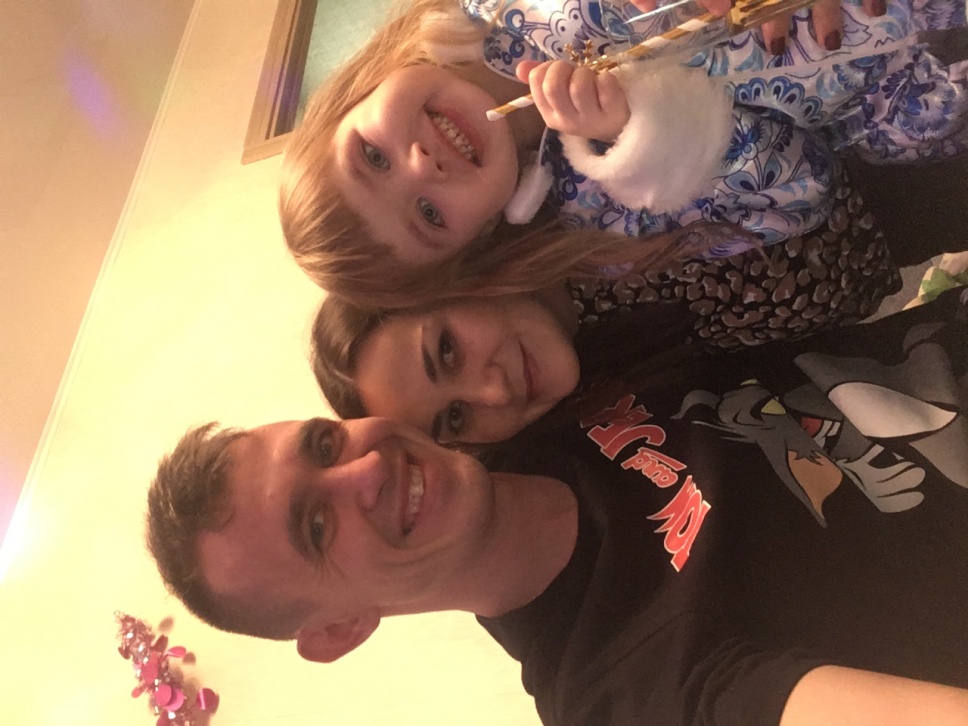 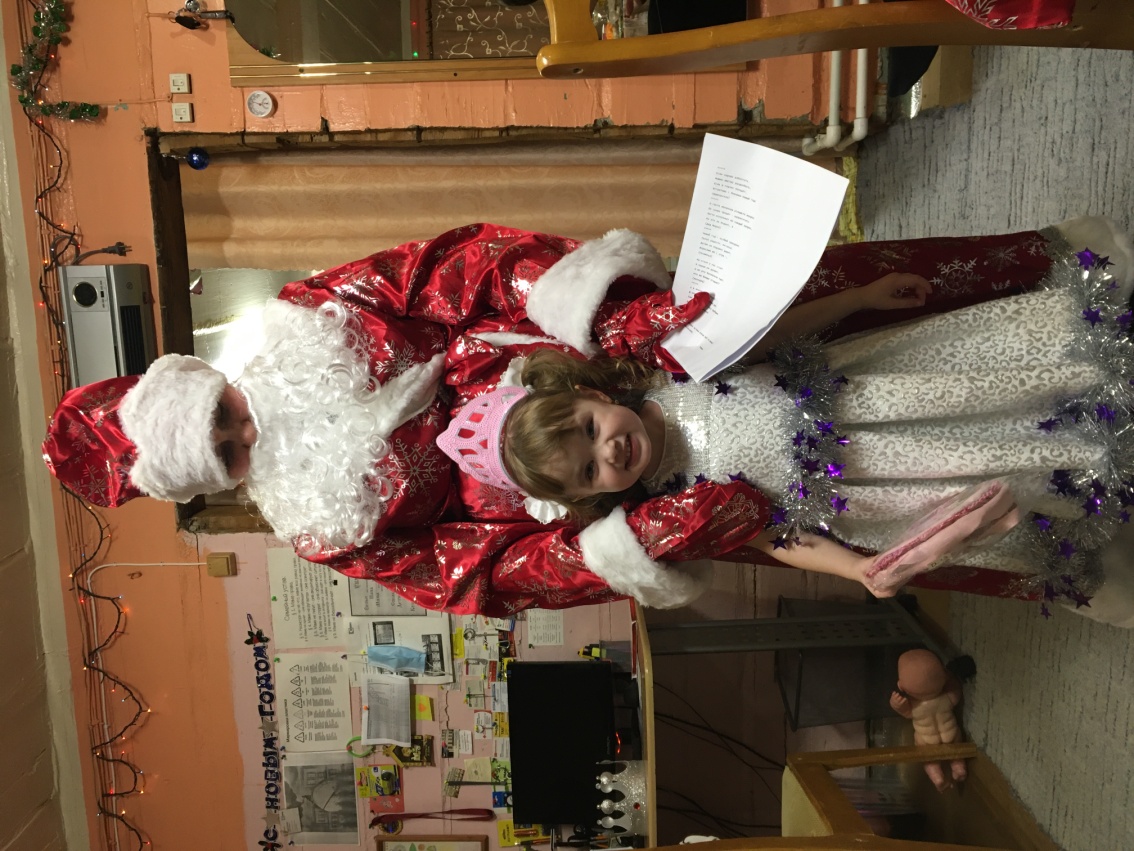 Семейный праздник – 
Новый год.
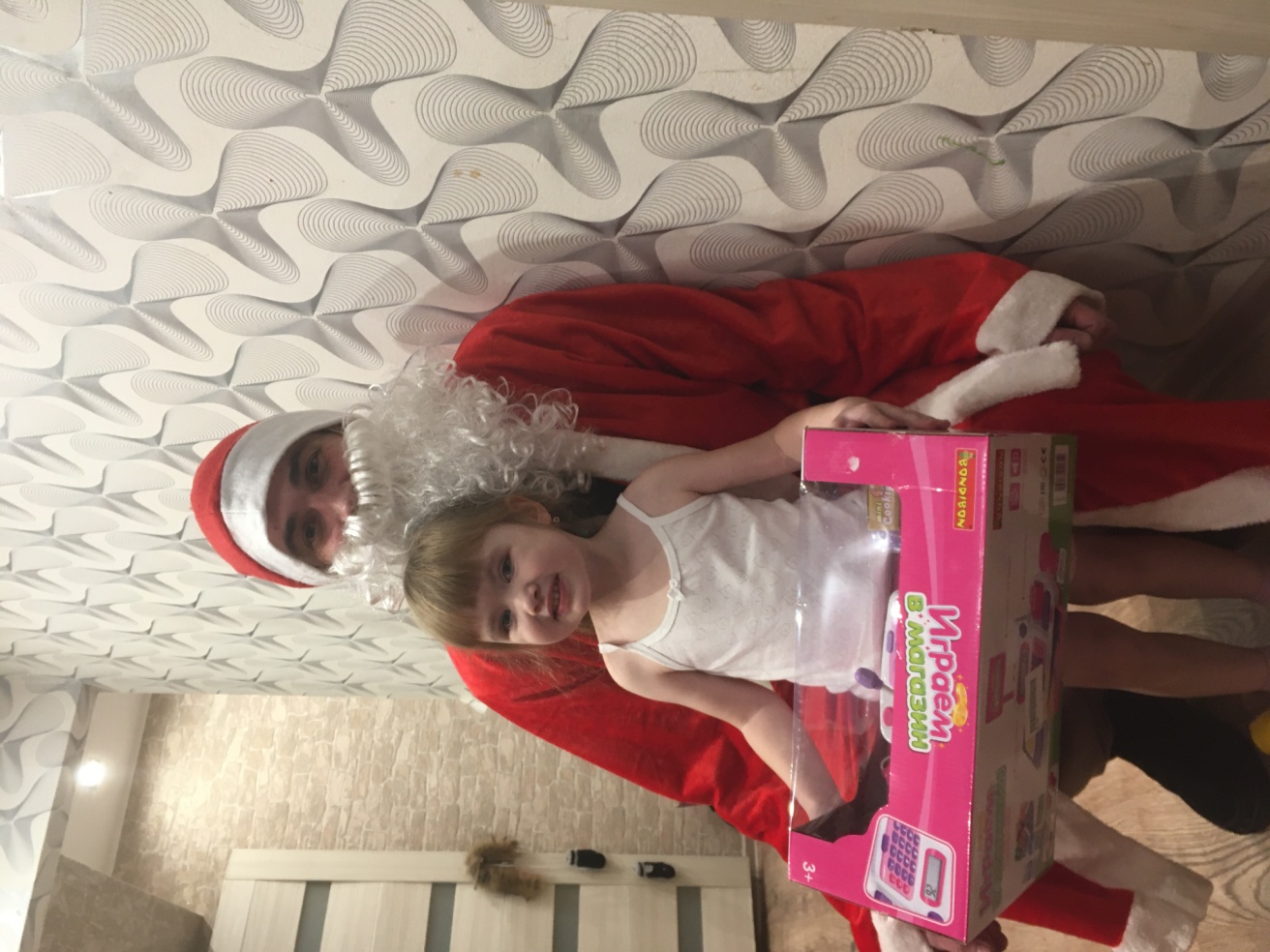 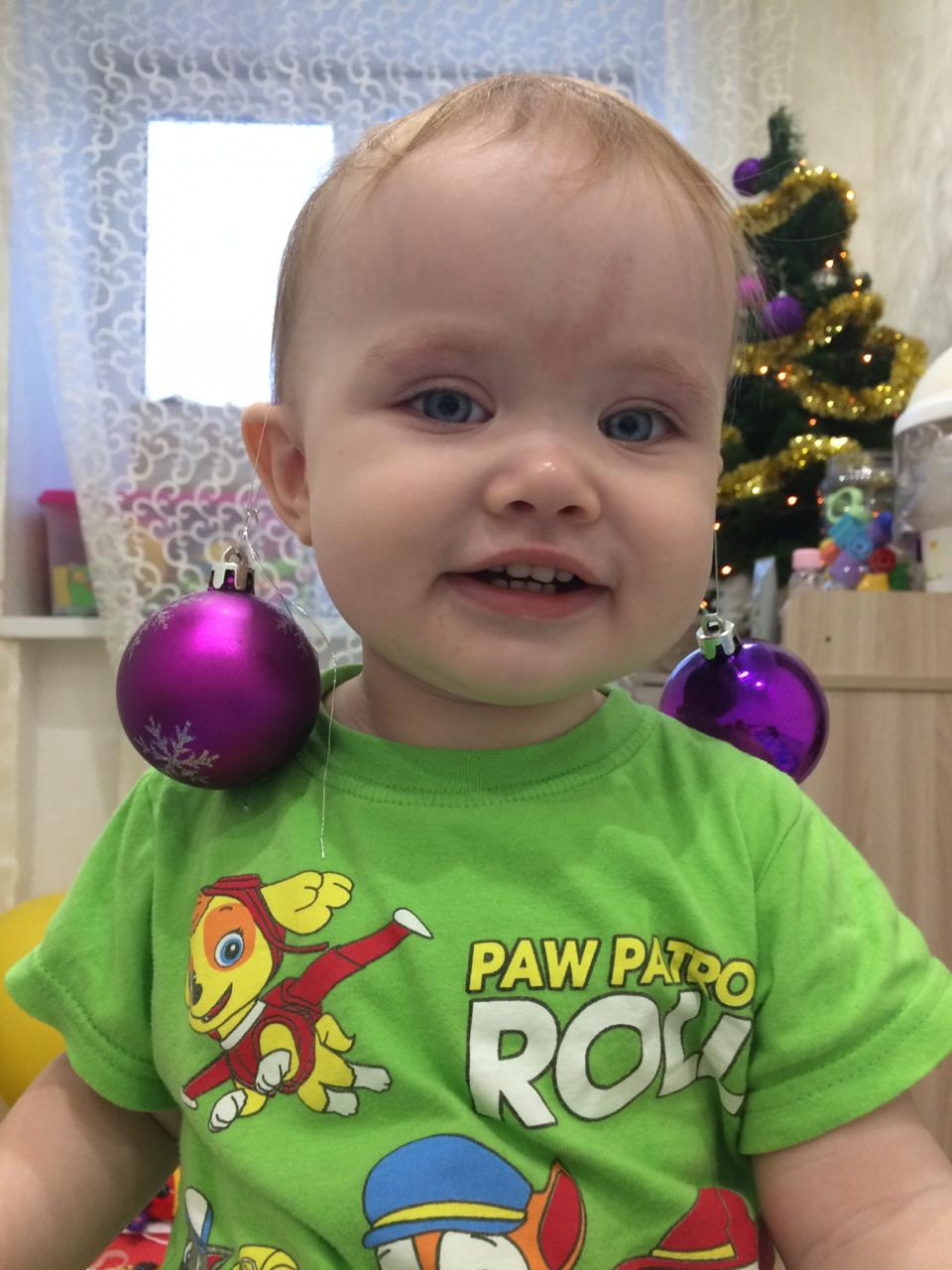 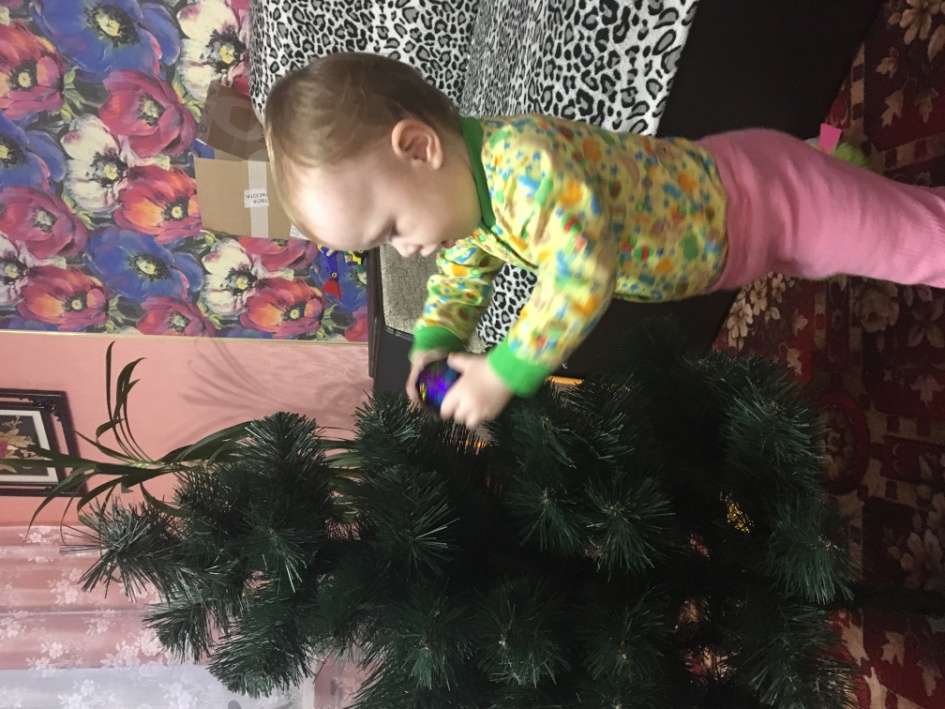 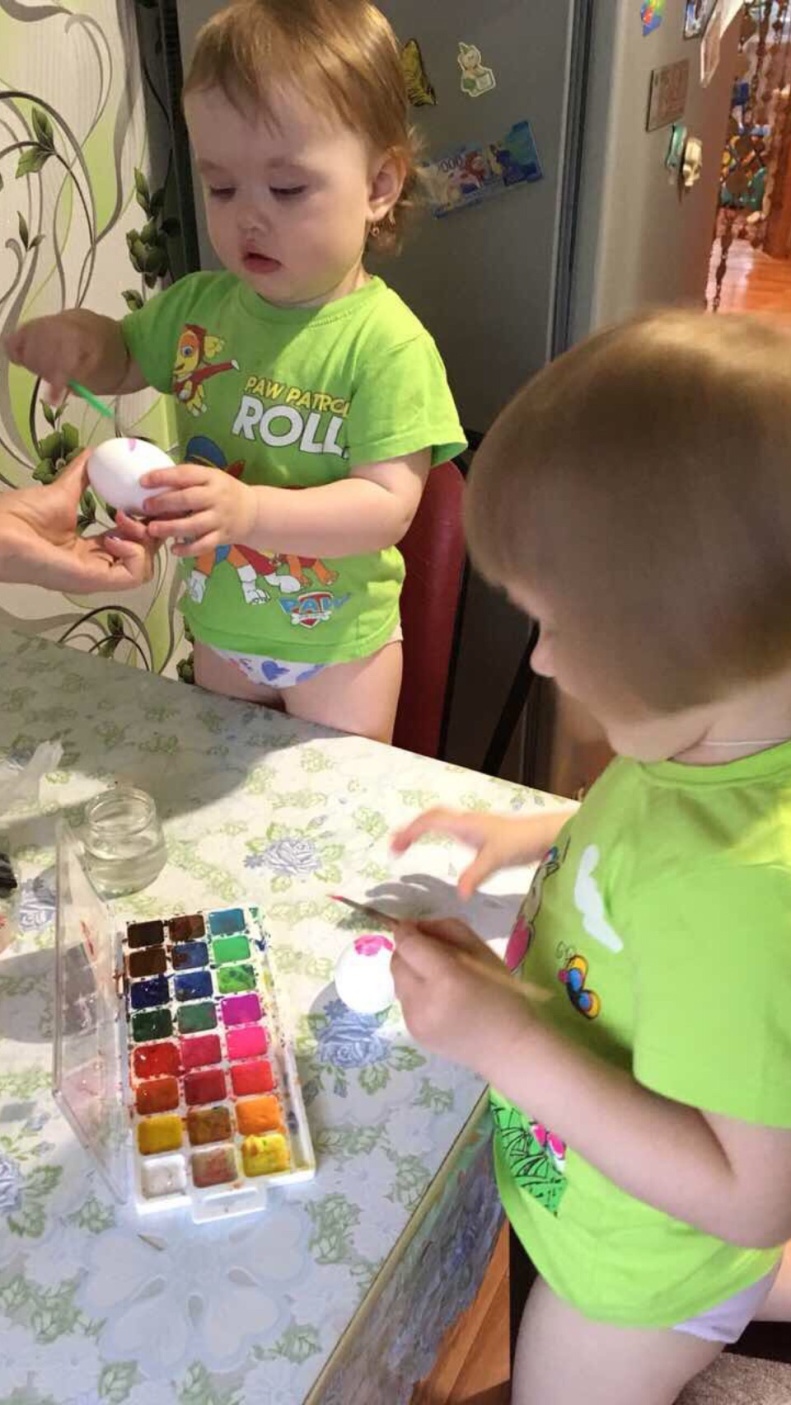 Пасха
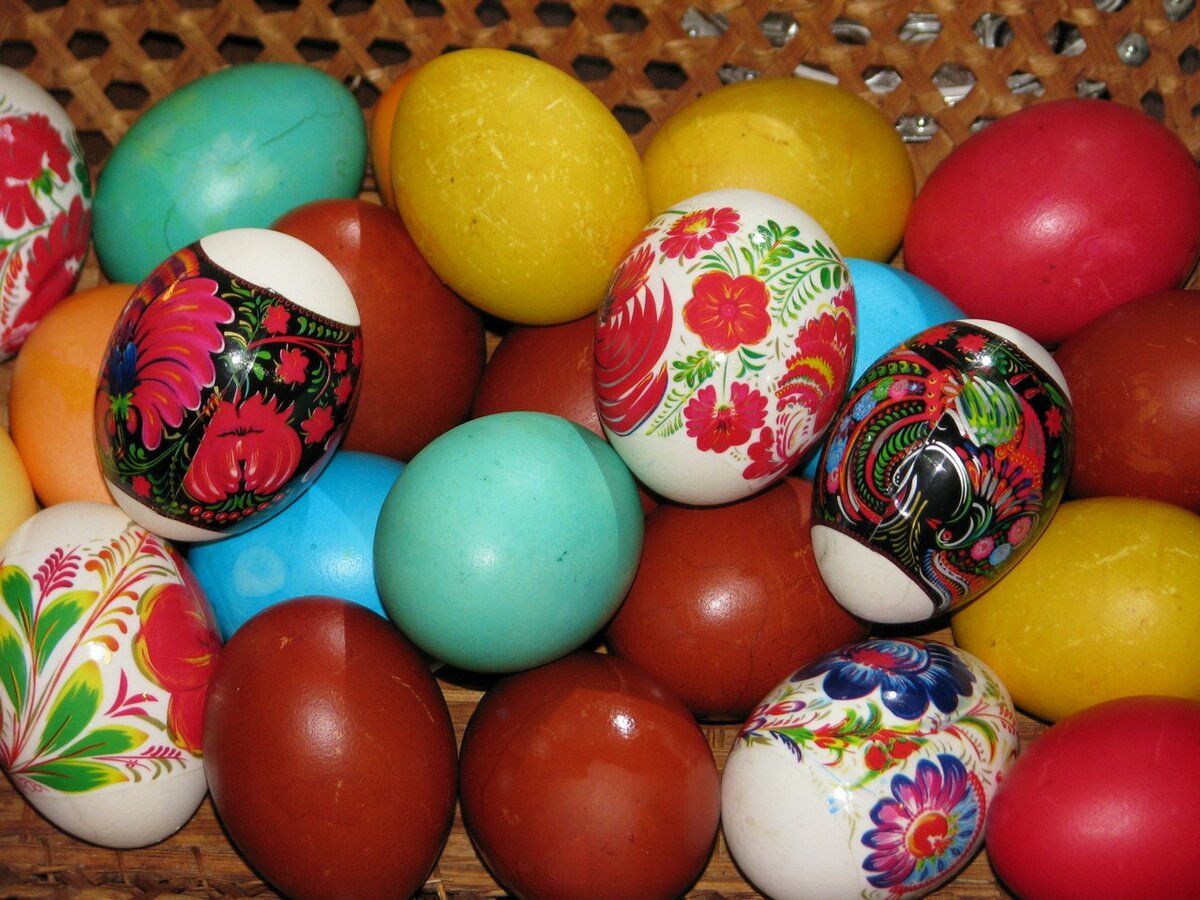 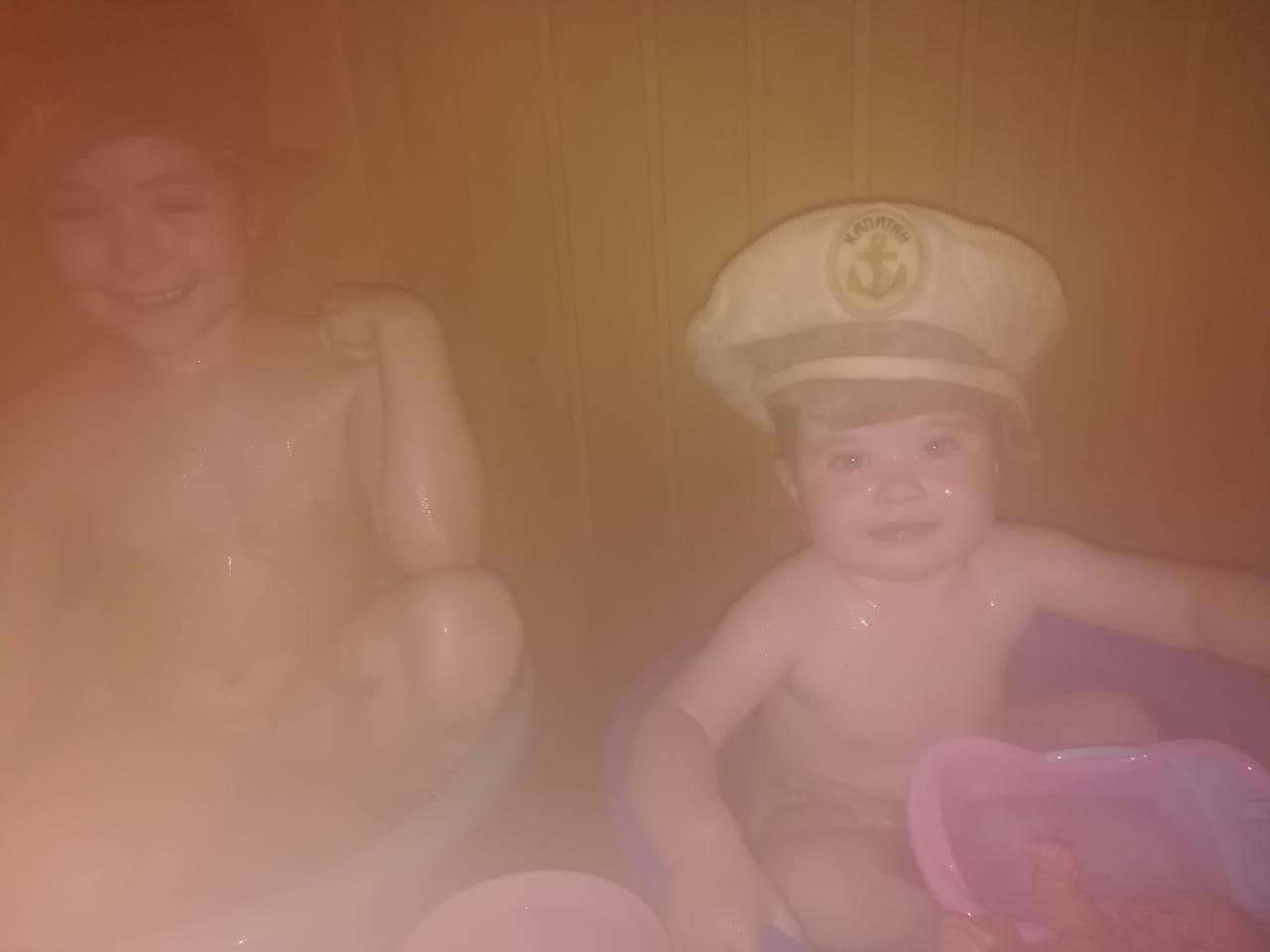 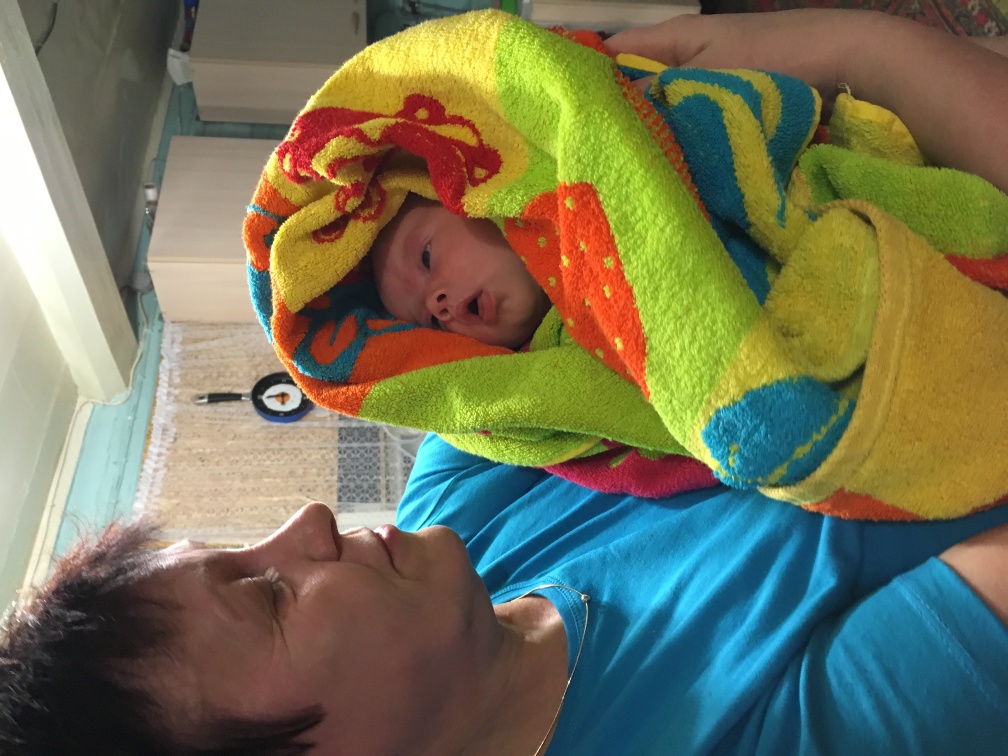 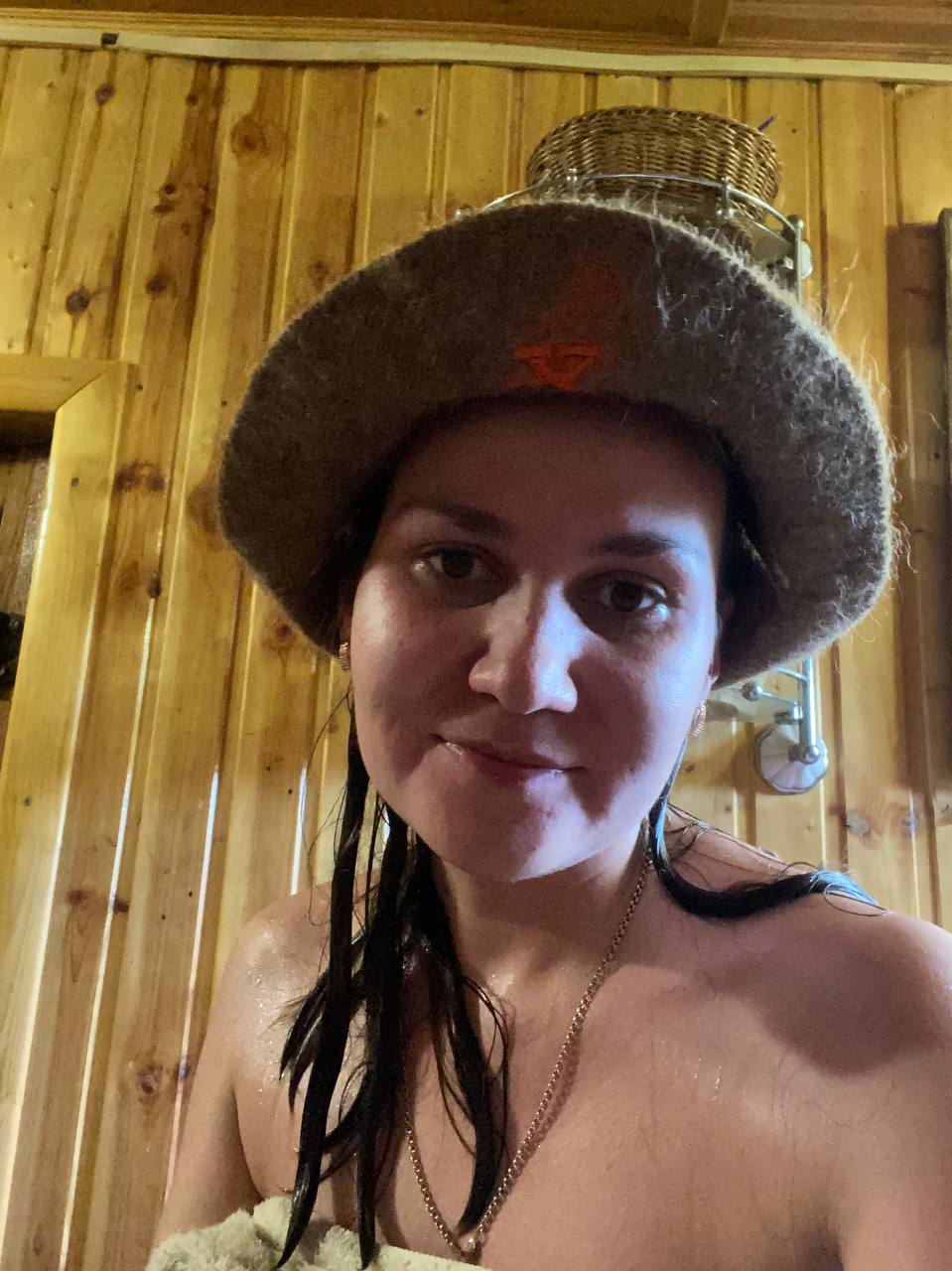 Семейное 
посещение 
бани
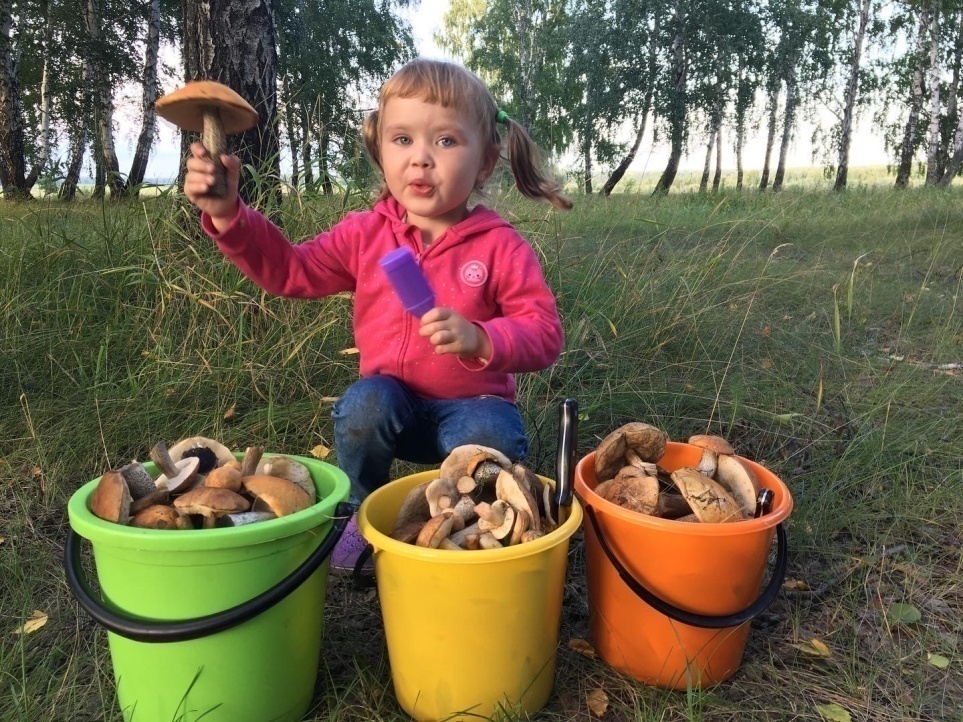 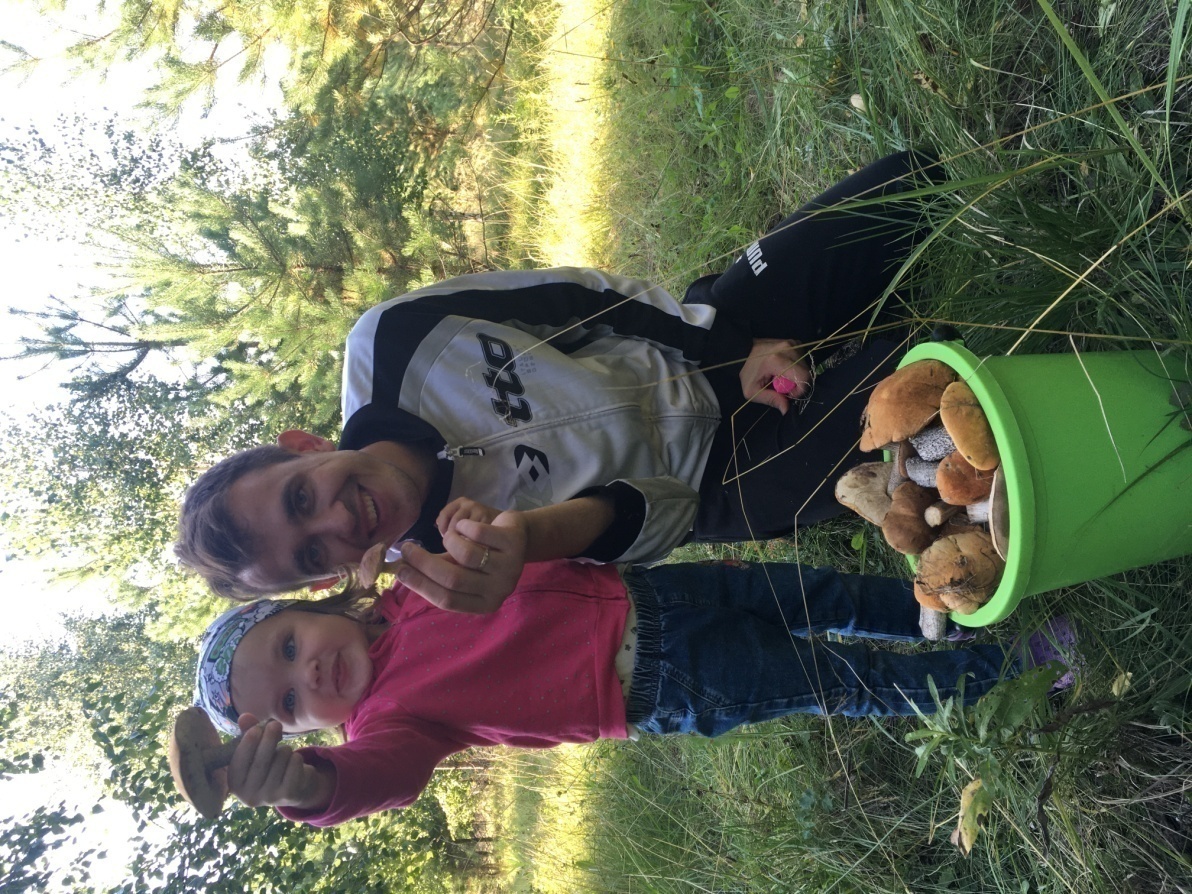 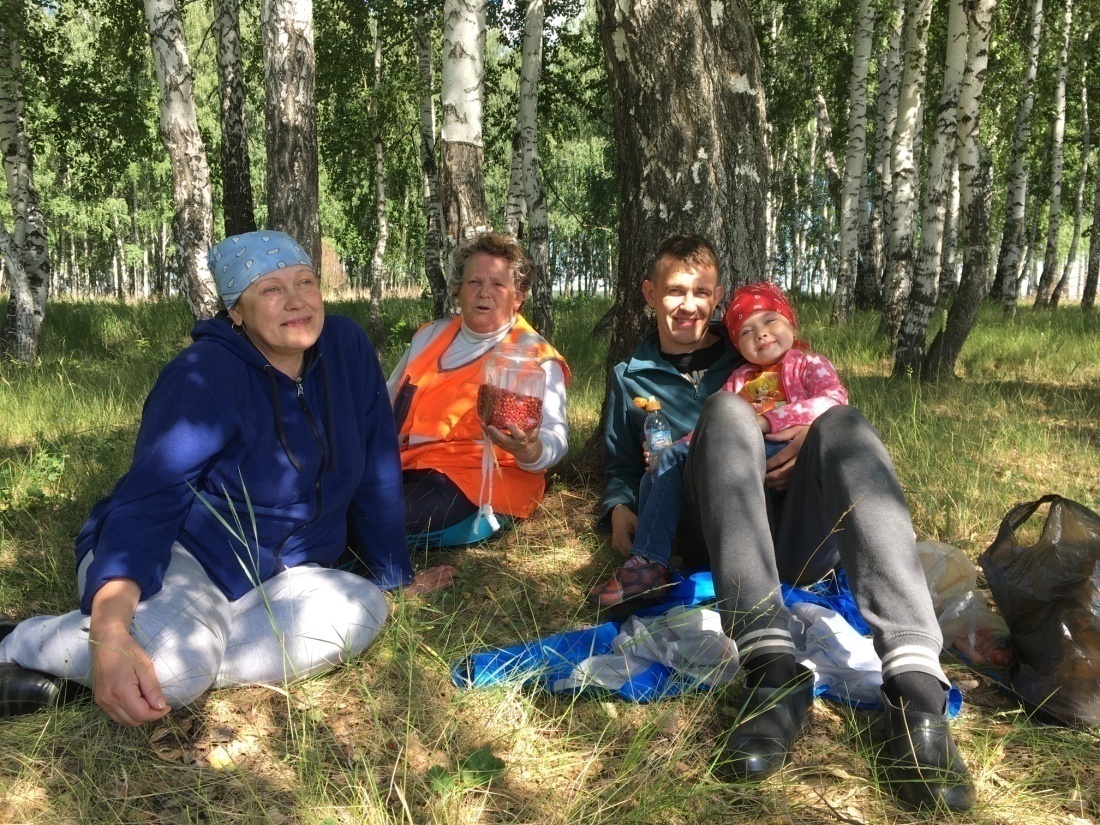 Поход в 
лес
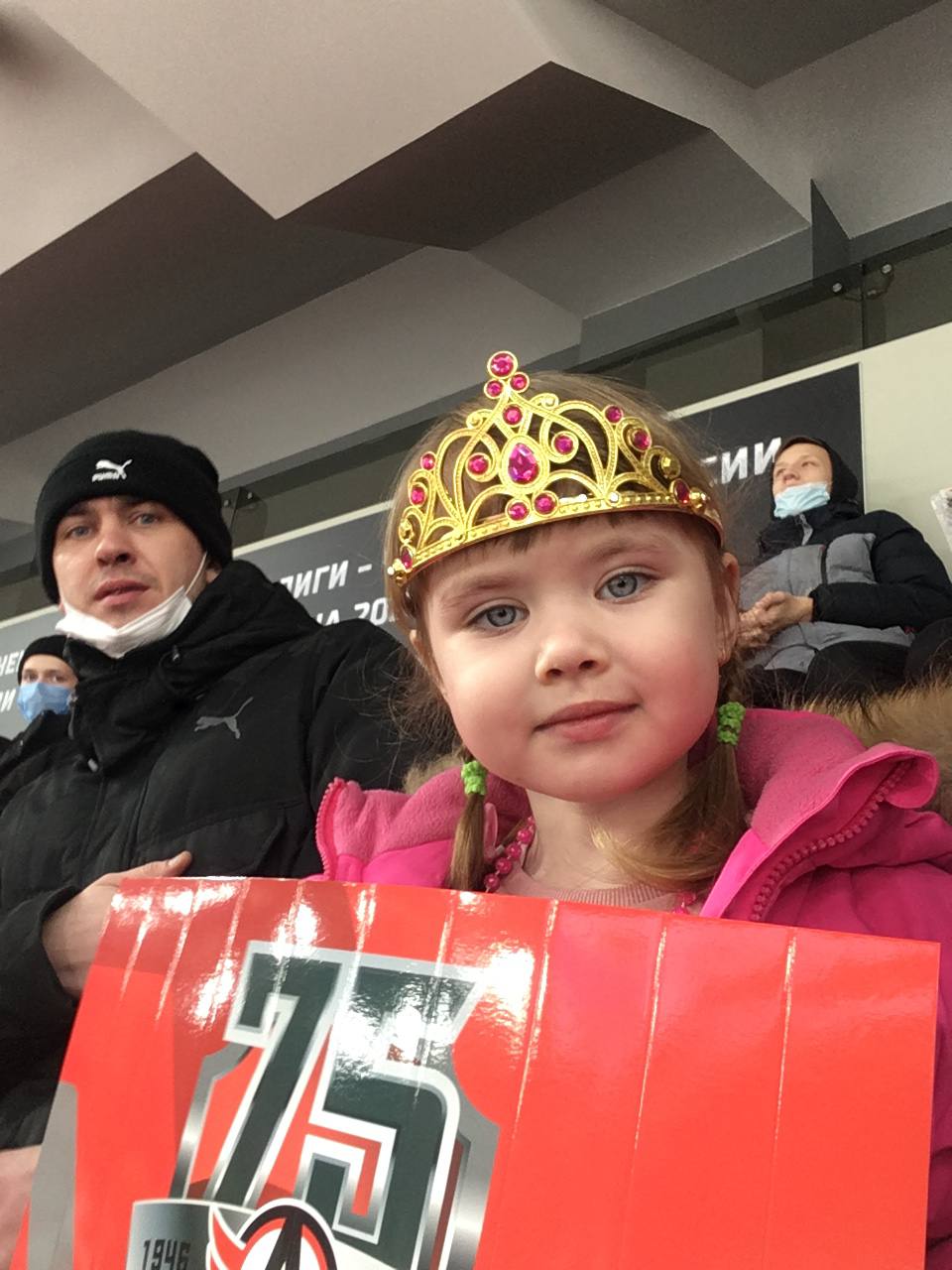 Любимый
спорт
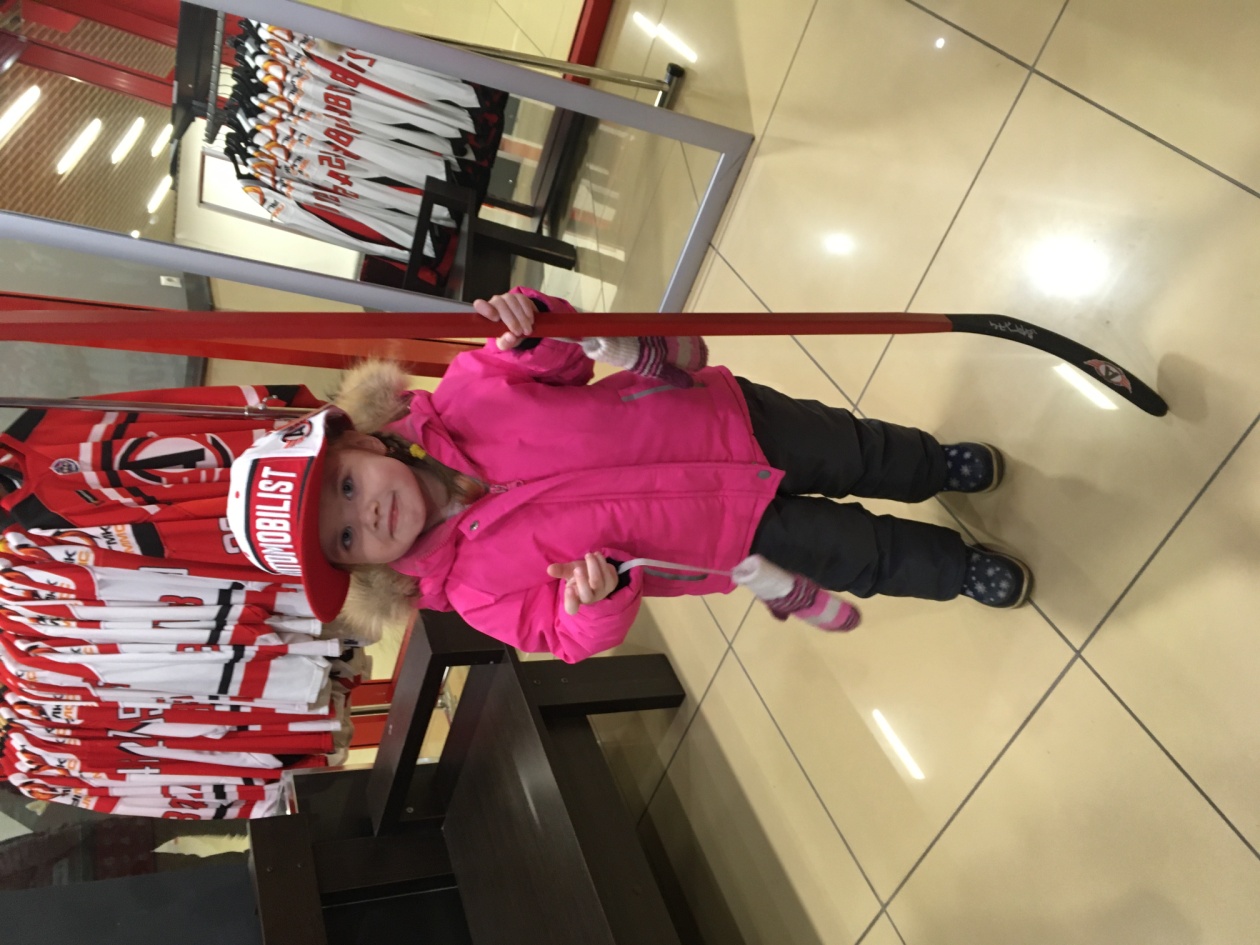 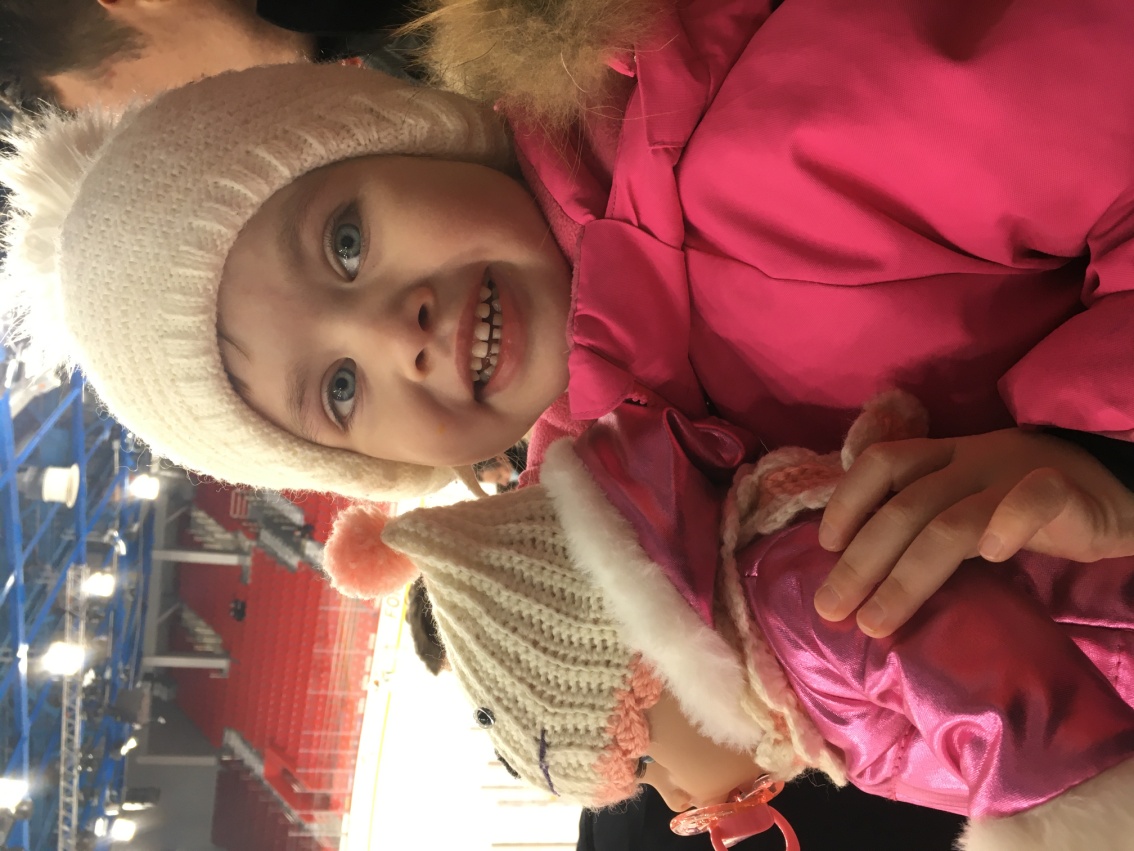 ЦЕННОСТИ
СЕМЬИ
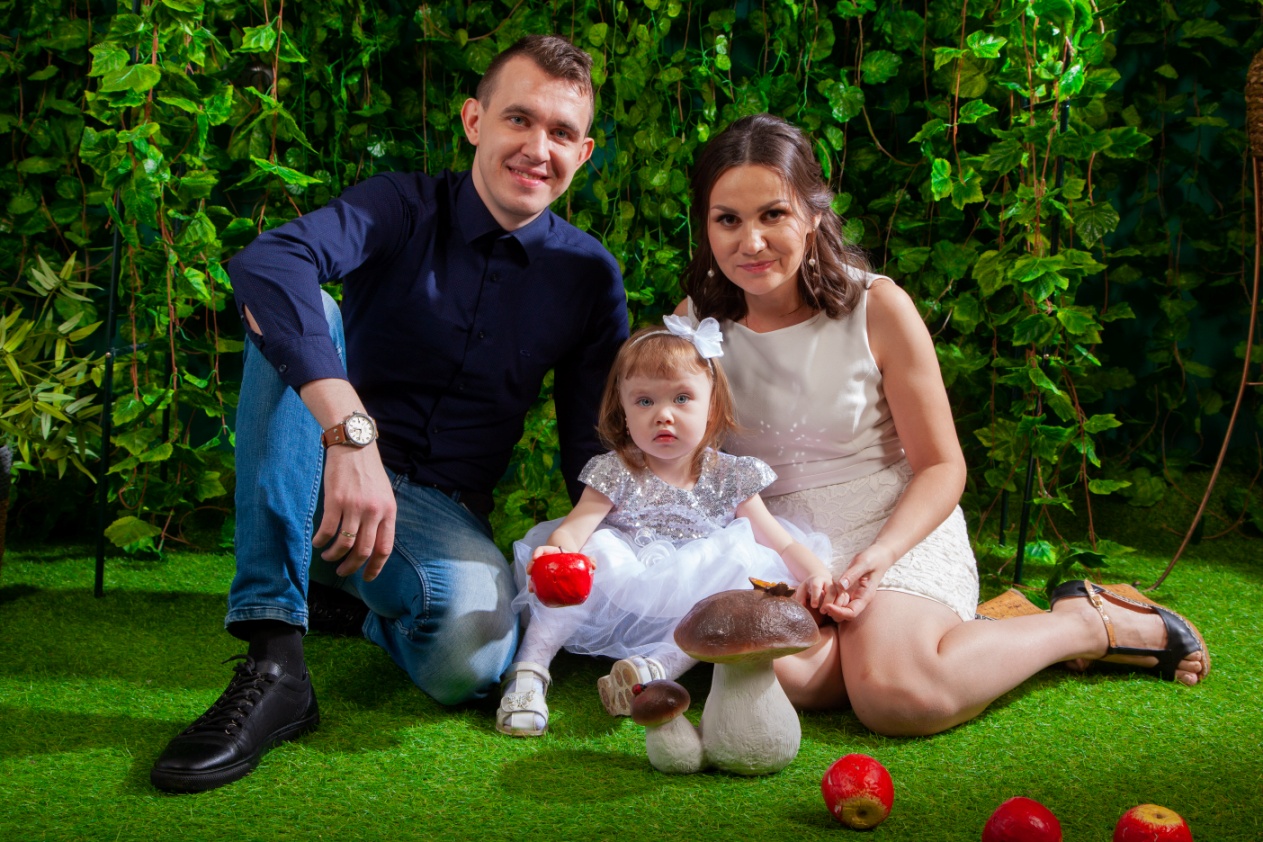 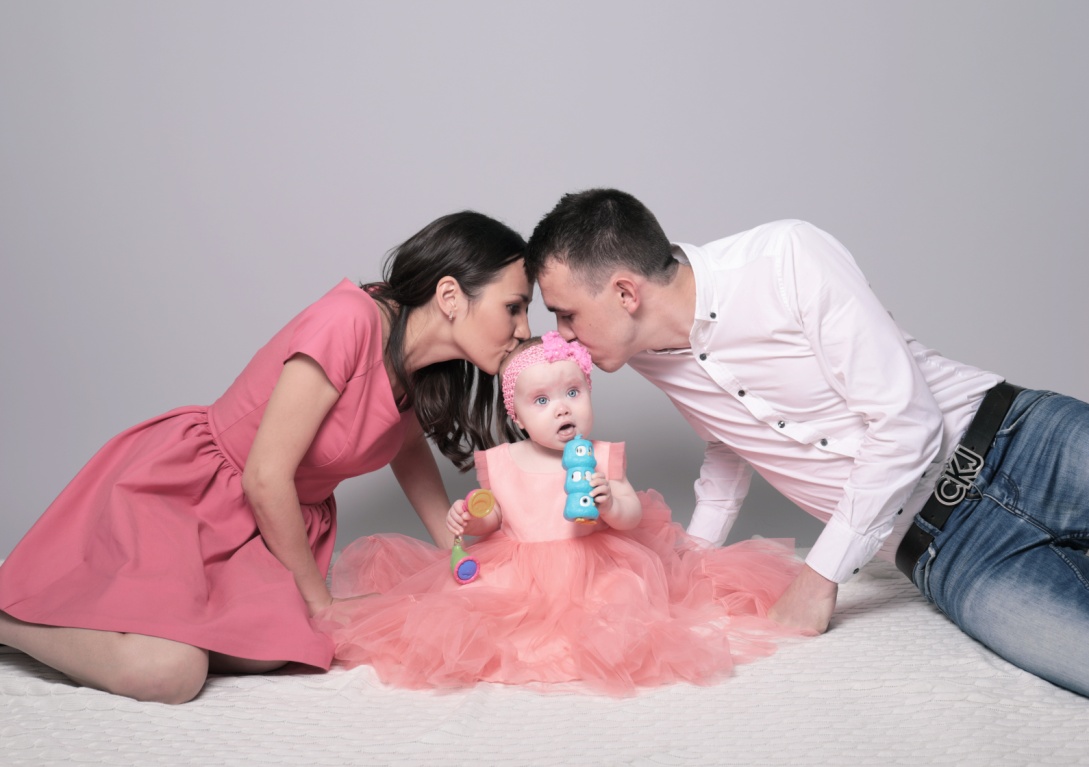 ЛЮБОВЬ
ЗАБОТА
УВАЖЕНИЕ
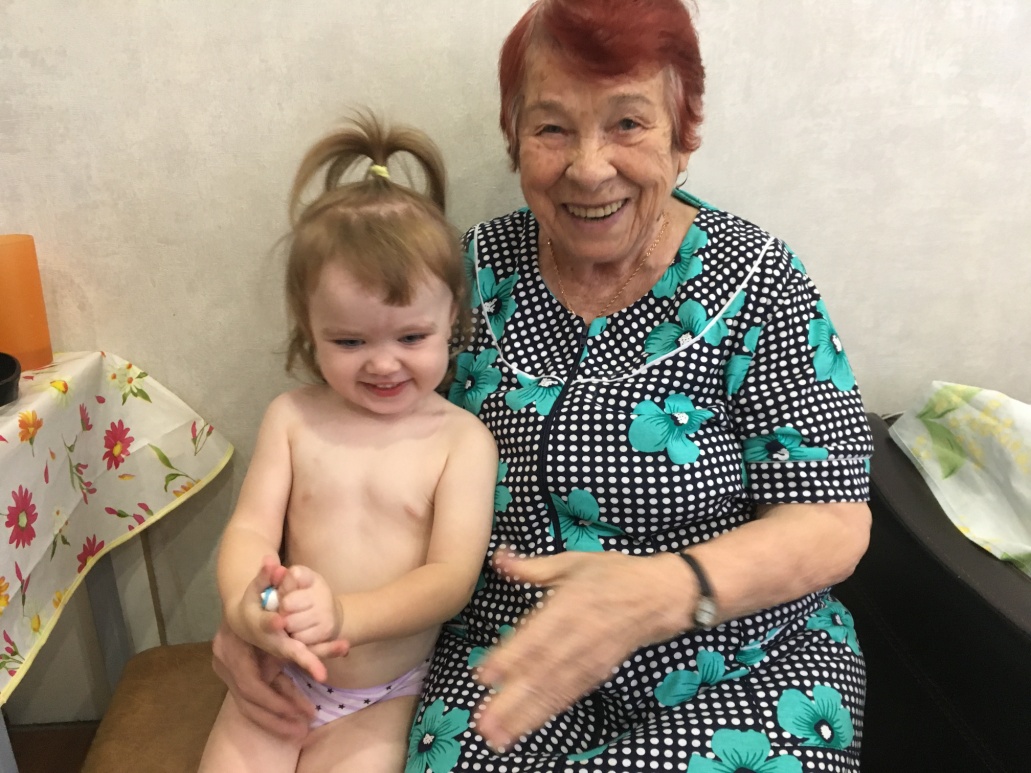 Почитание старших, родителей. Забота о них
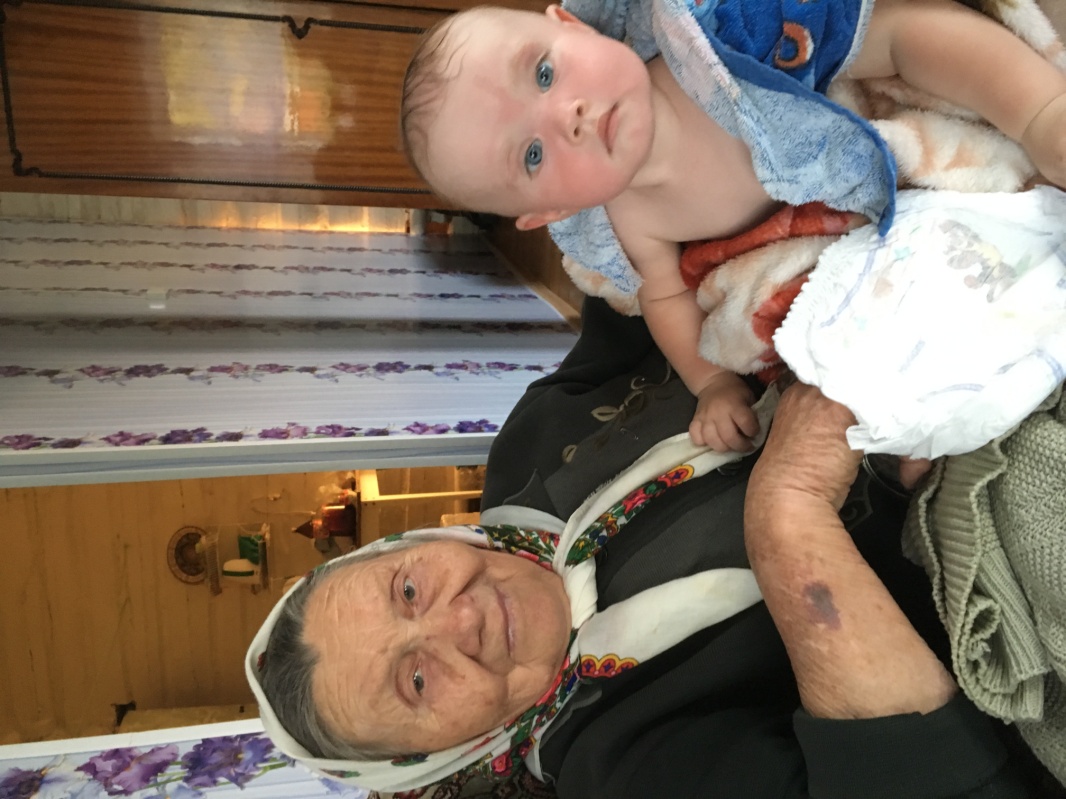 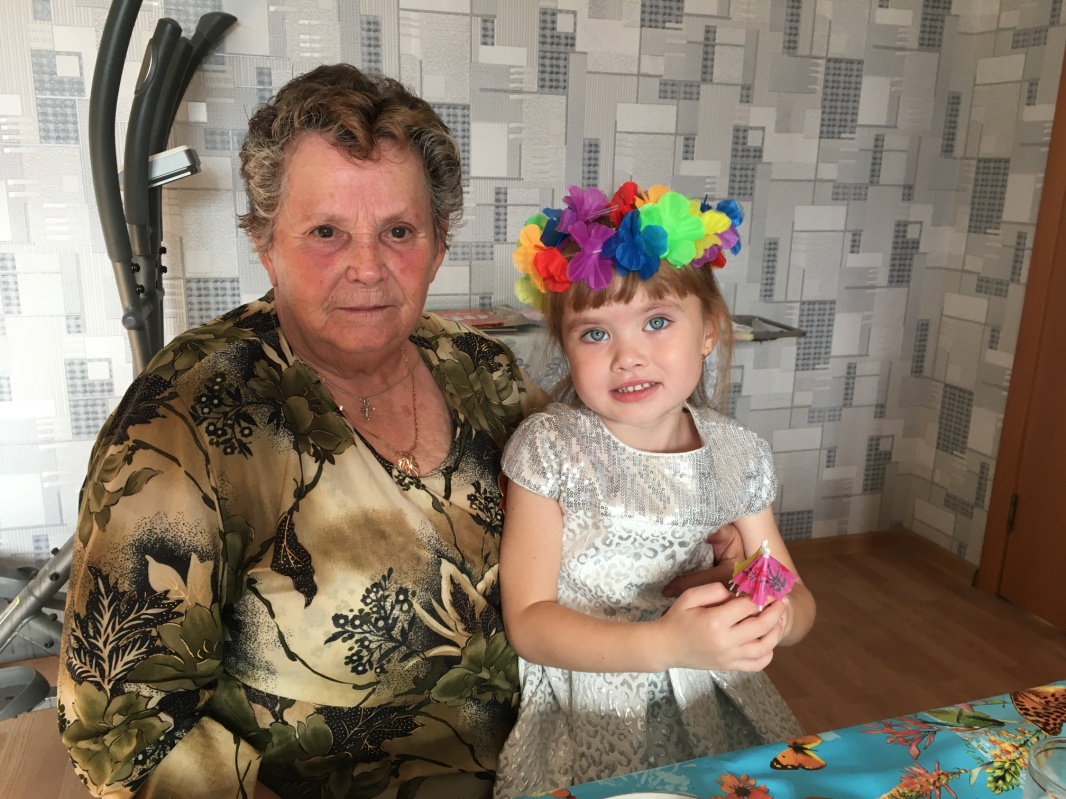 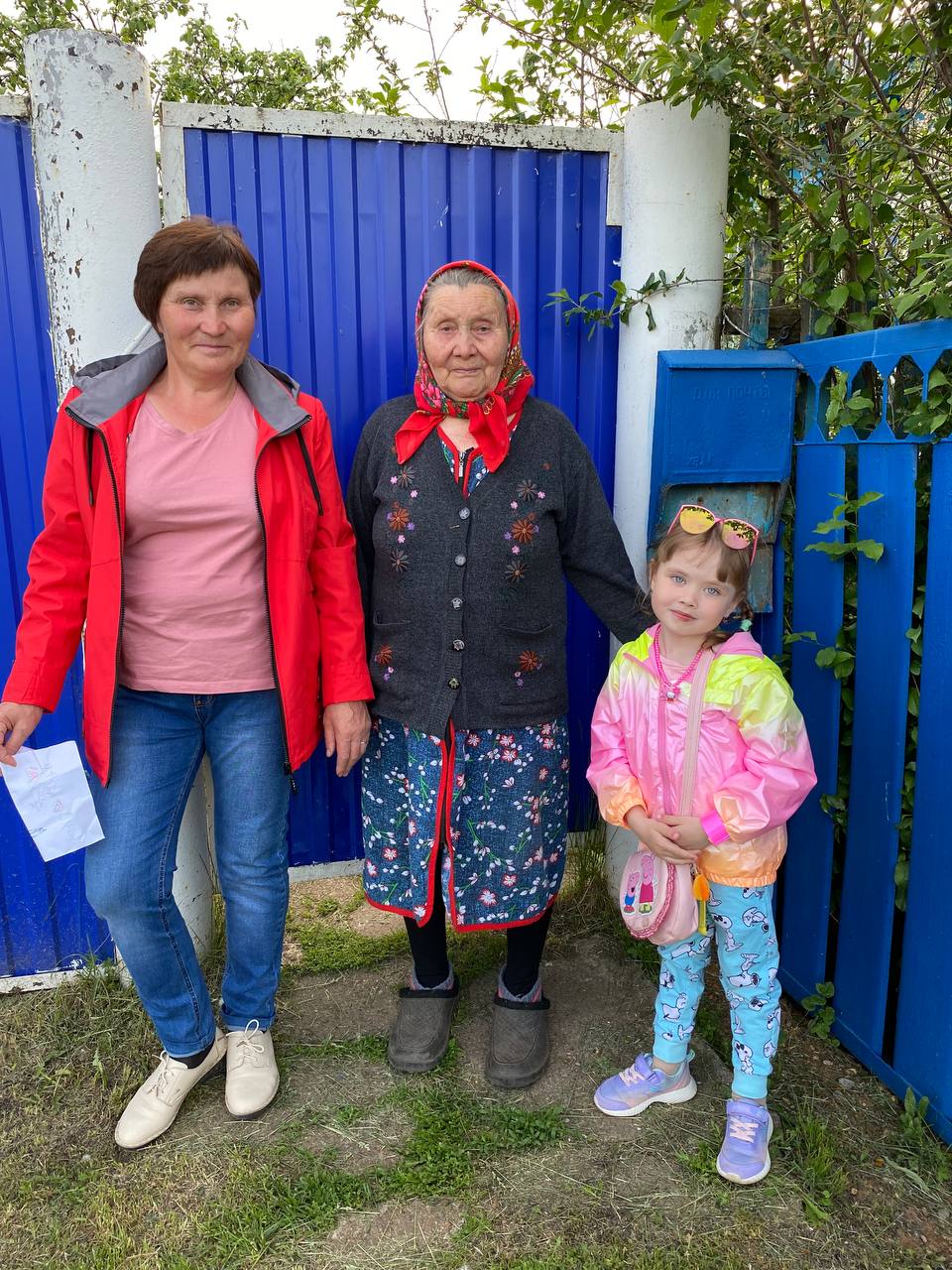 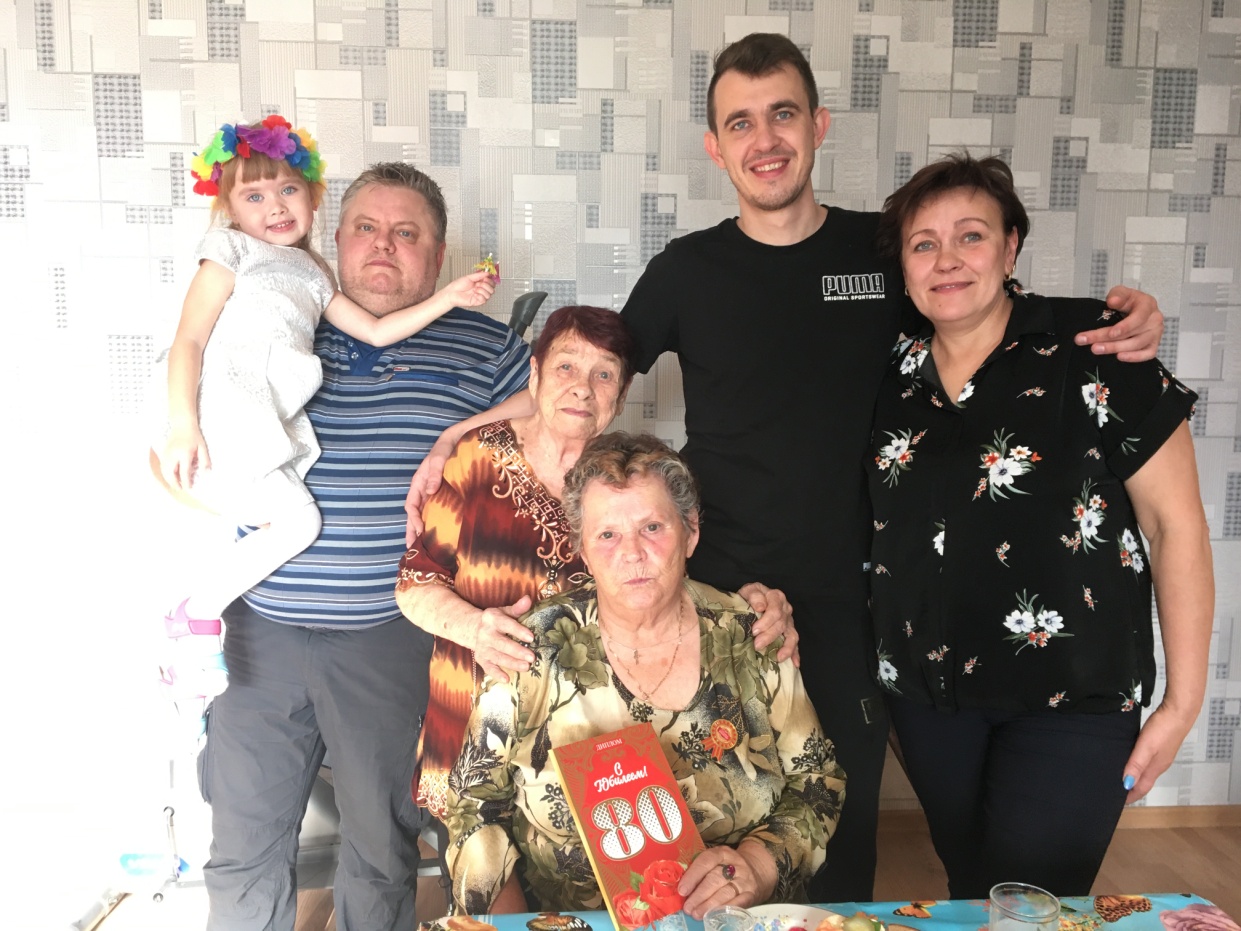 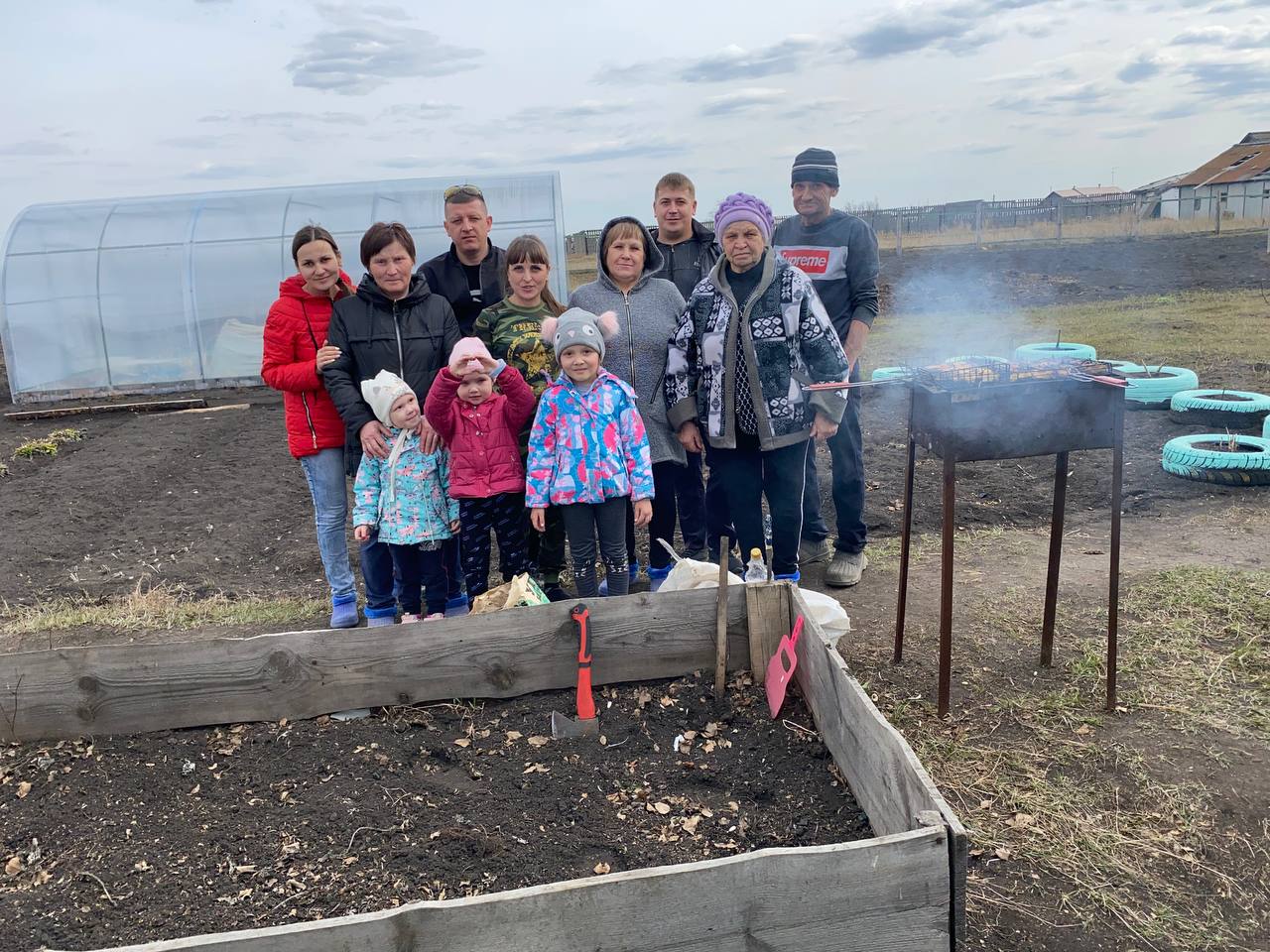 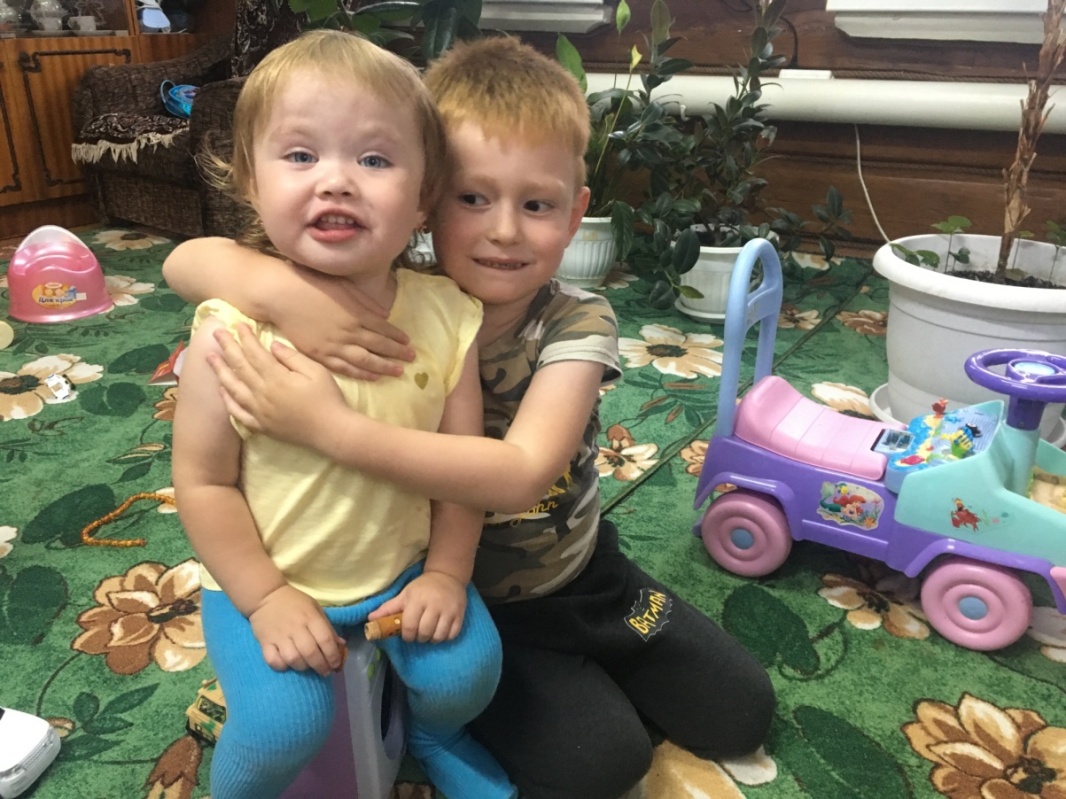 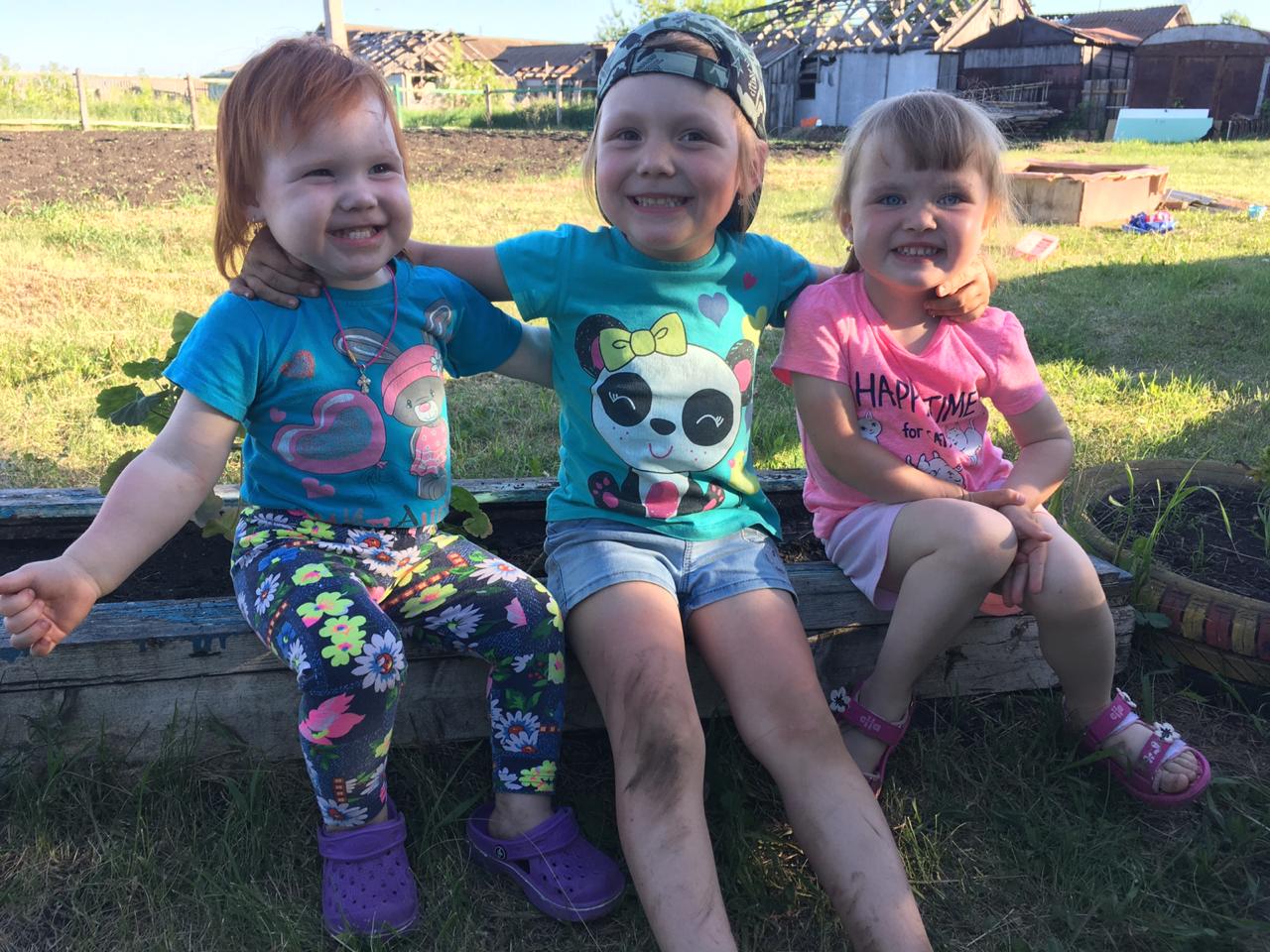 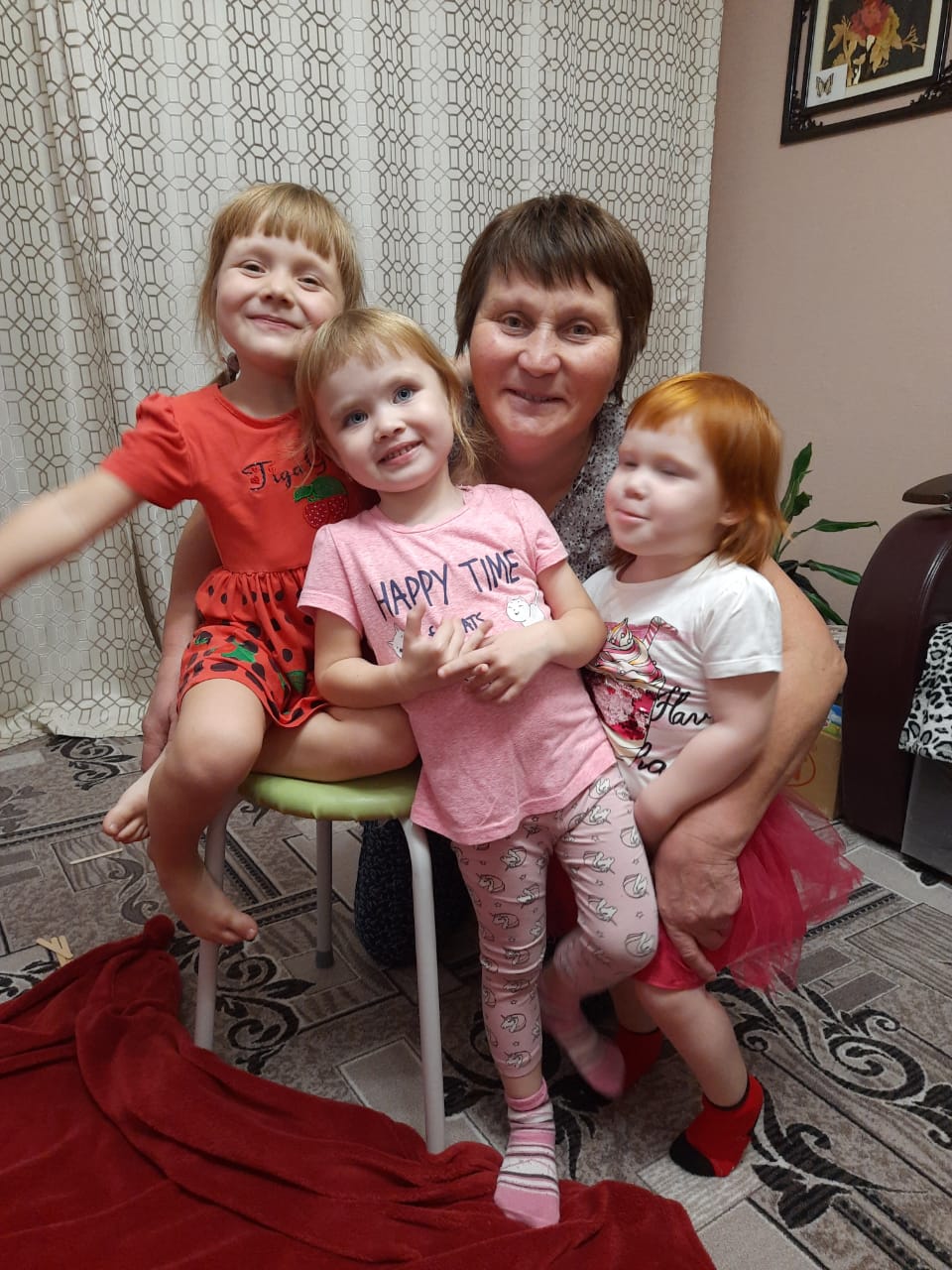 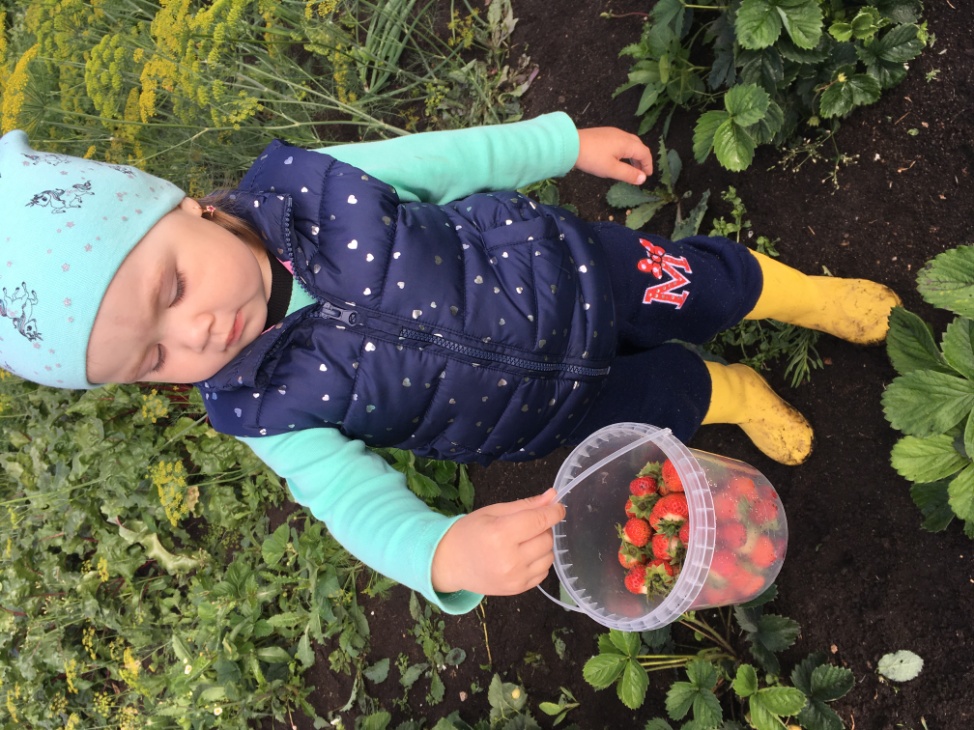 ТРУД
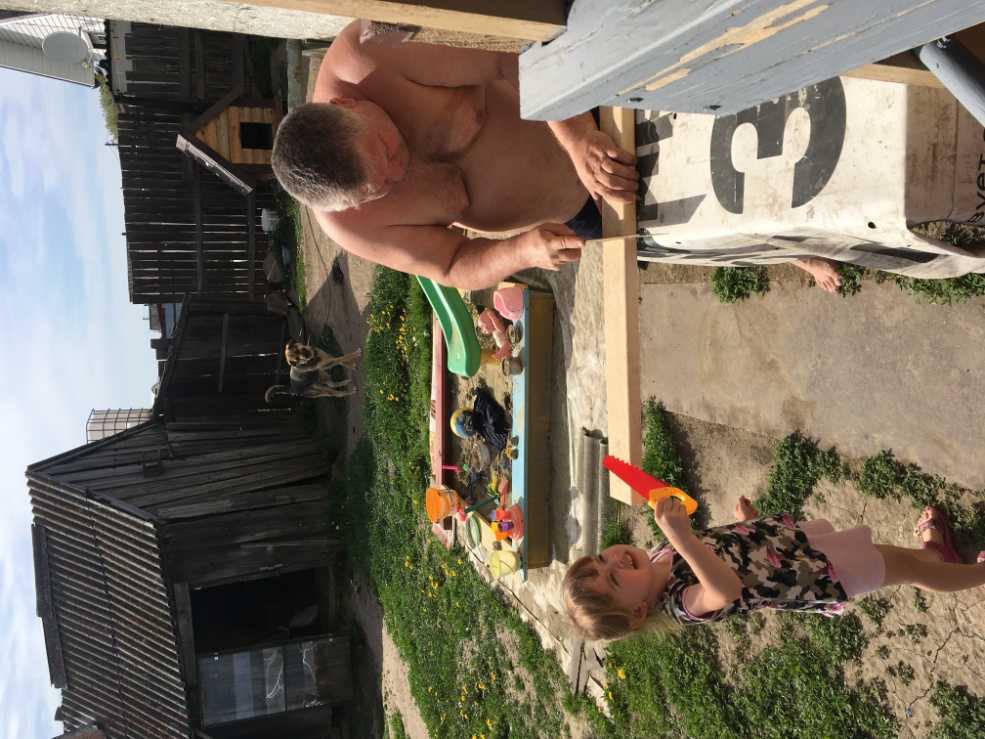 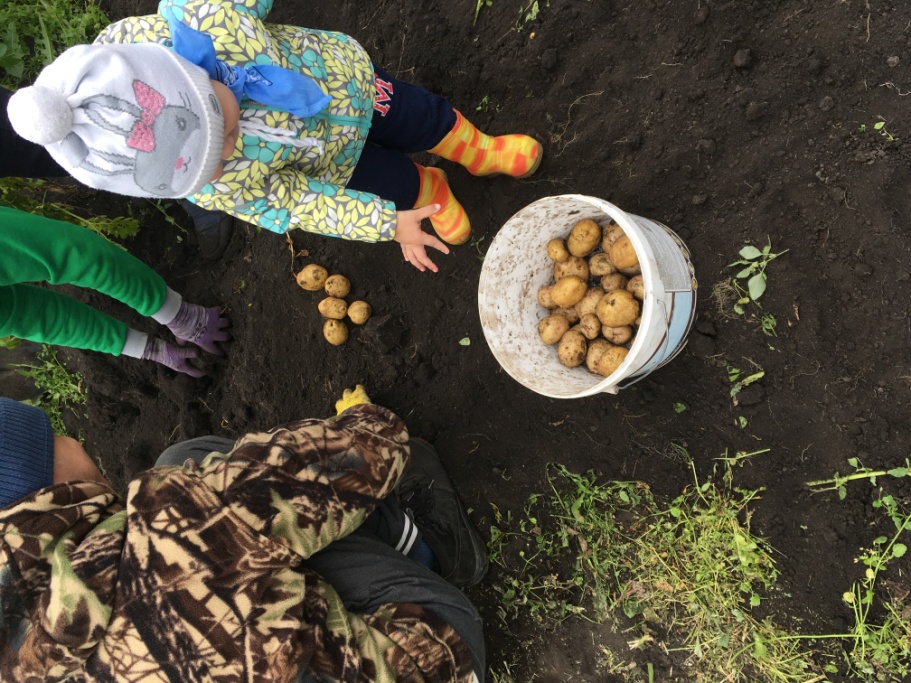 Самое главное и ценное 
в жизни-это СЕМЬЯ
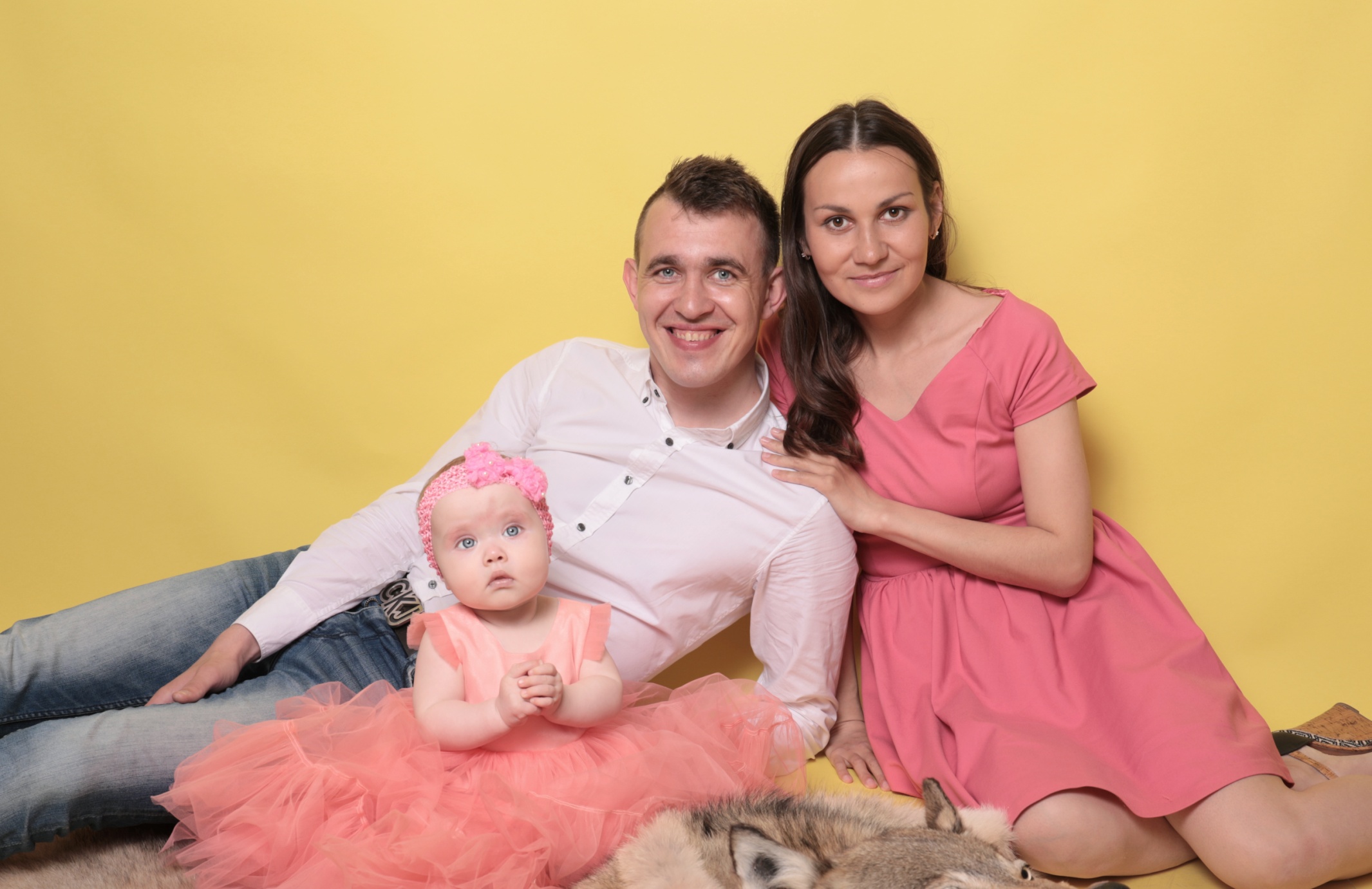